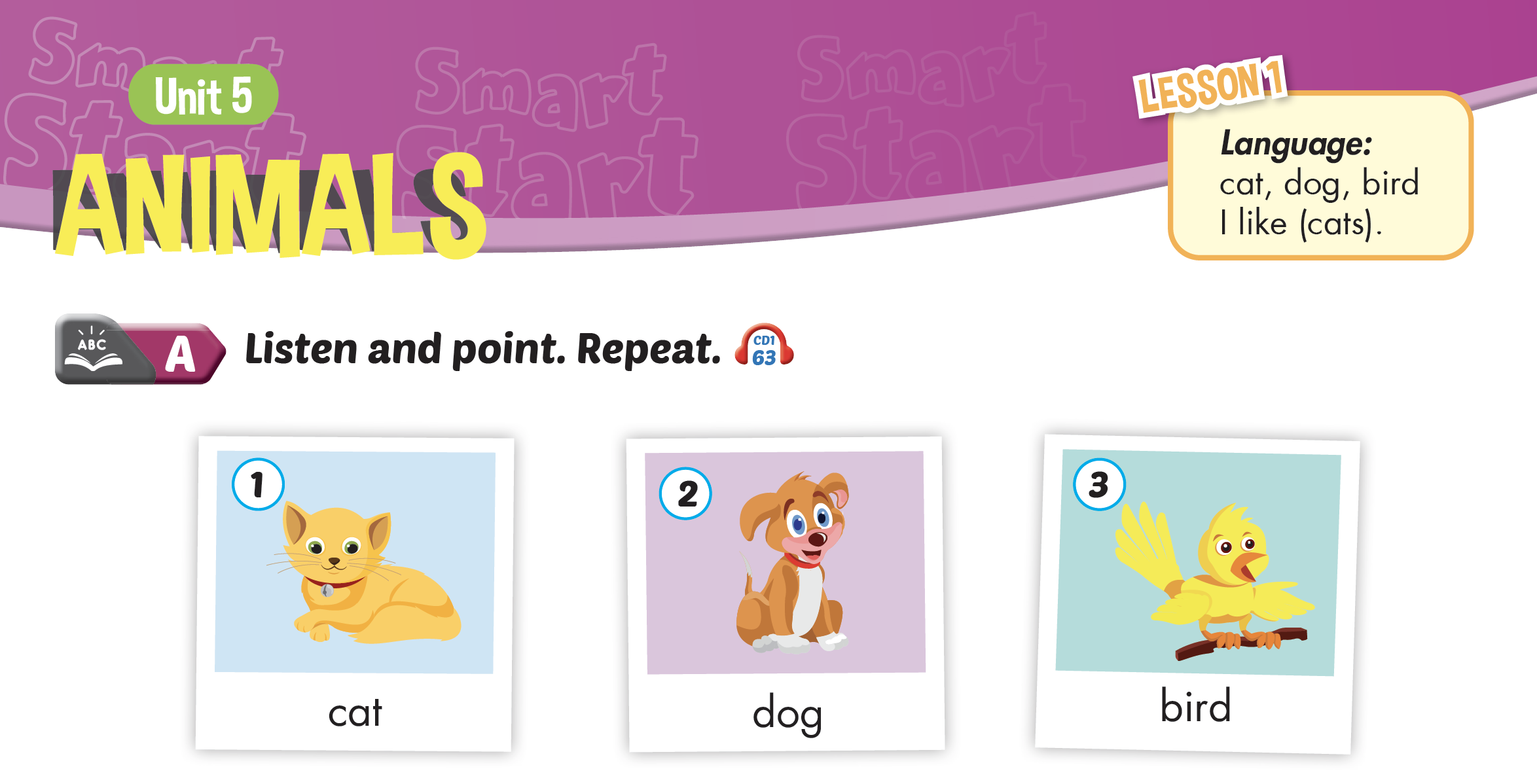 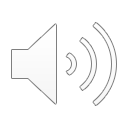 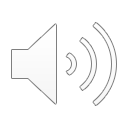 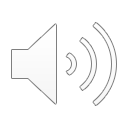 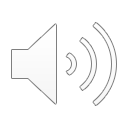 Lesson 1
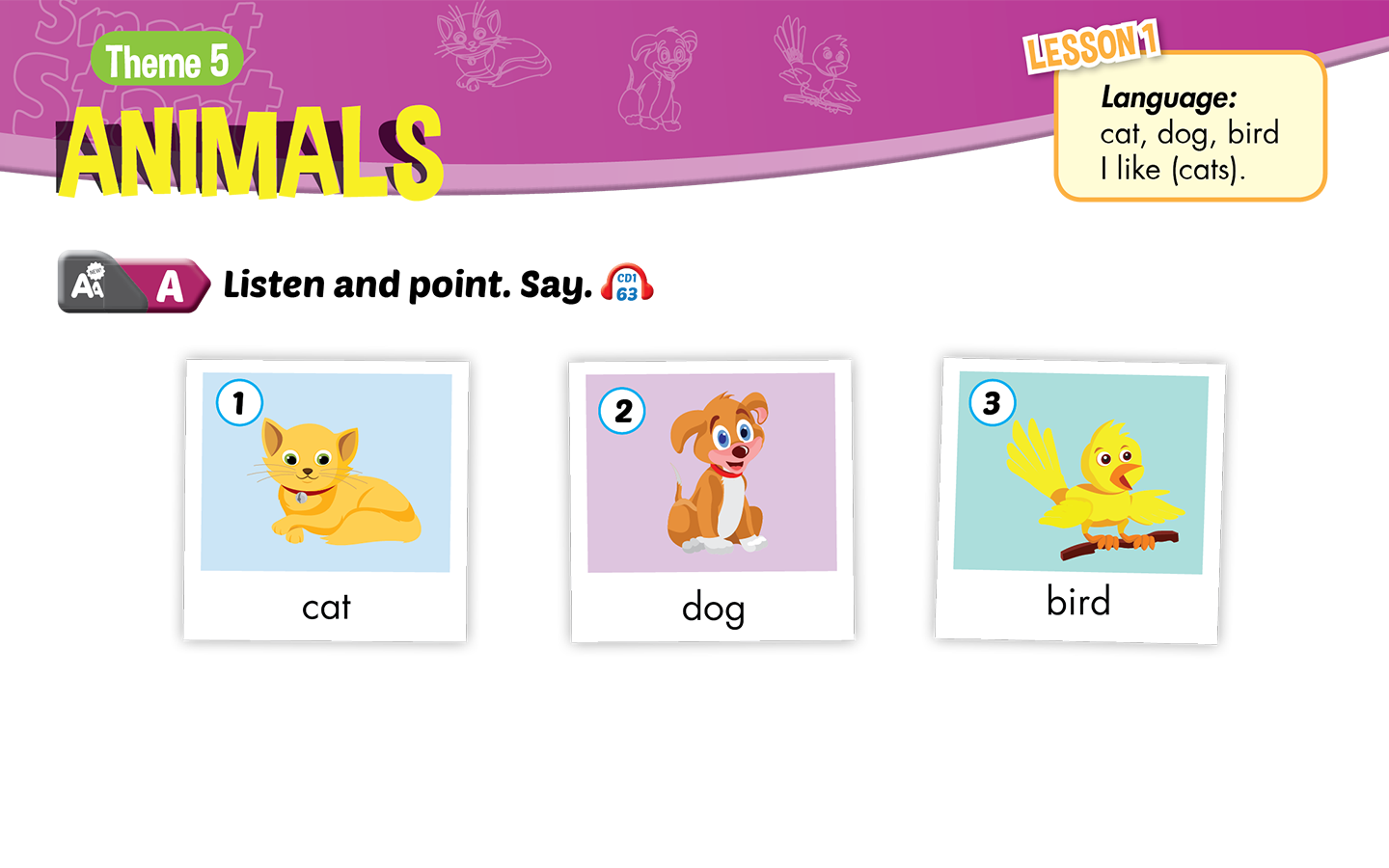 Look and match.
cat
dog
bird
[Speaker Notes: Click on the words, they will move and match up with the pictures.]
Lesson 1
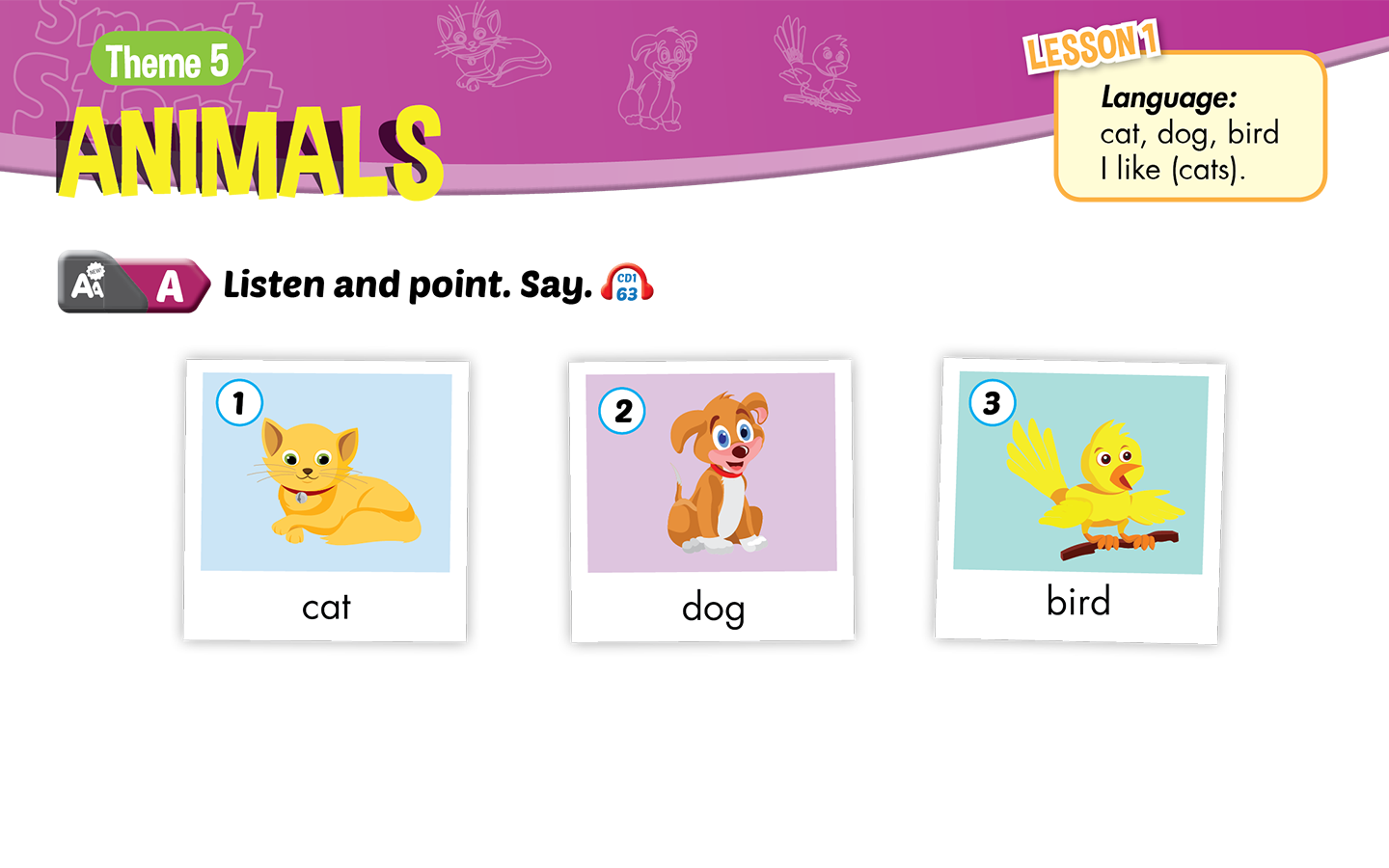 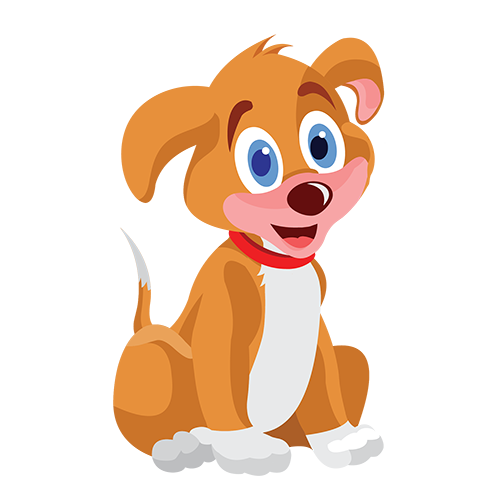 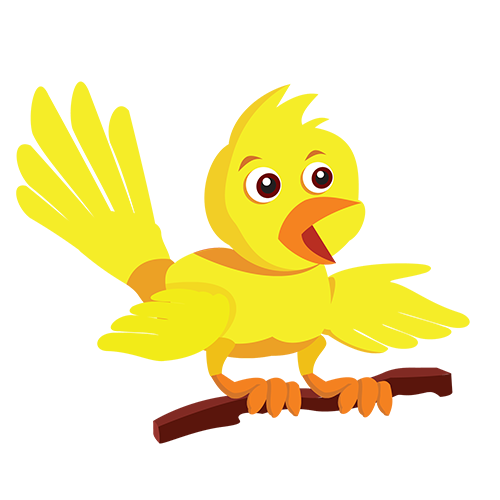 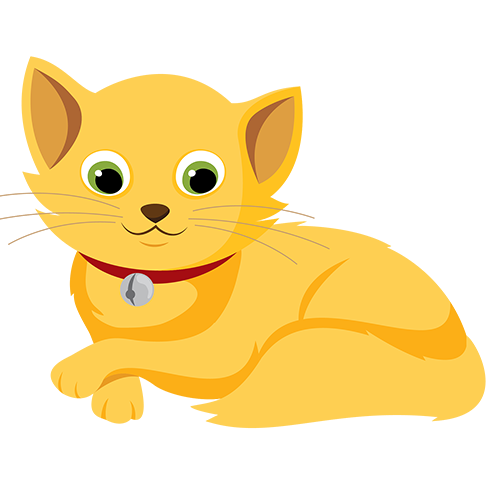 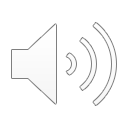 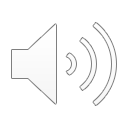 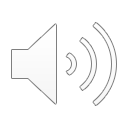 [Speaker Notes: Click on the speaker to play the sounds, then click on the correct pictures.]
Lesson 1
What is it?
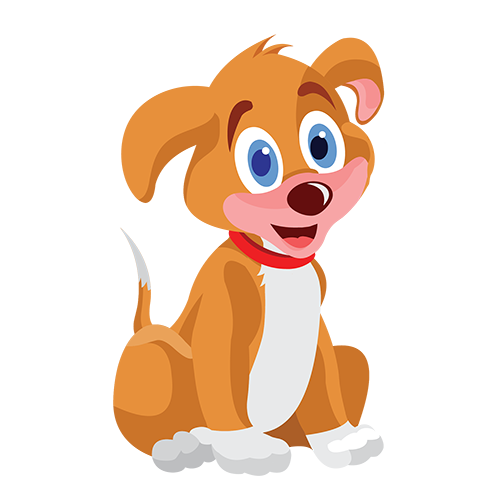 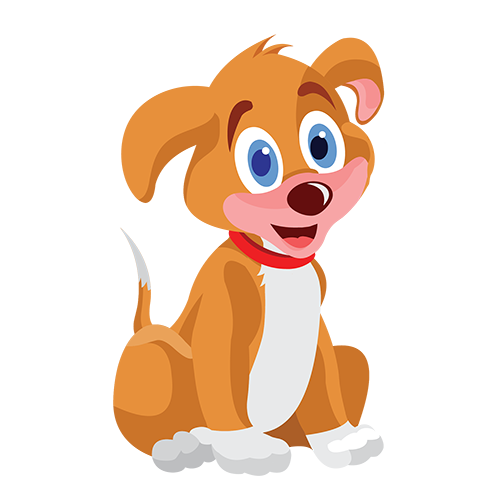 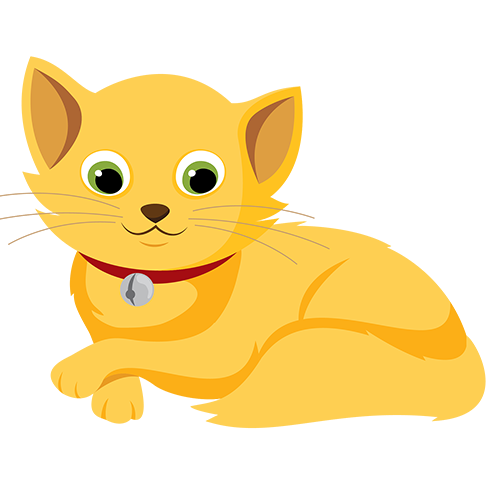 dog
cat
dog
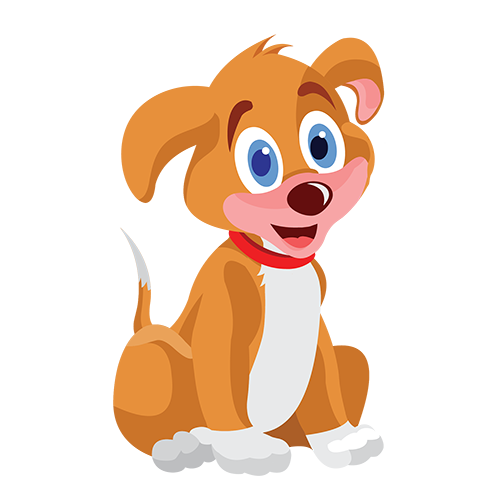 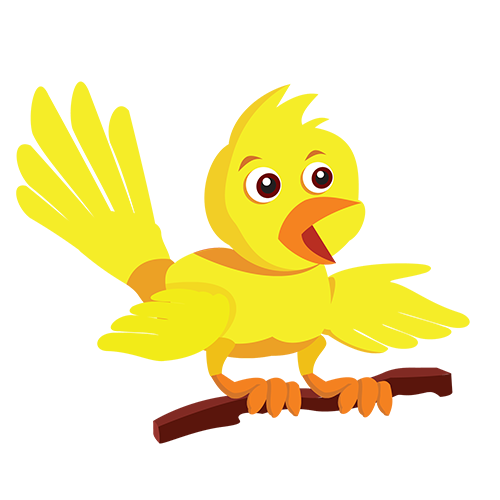 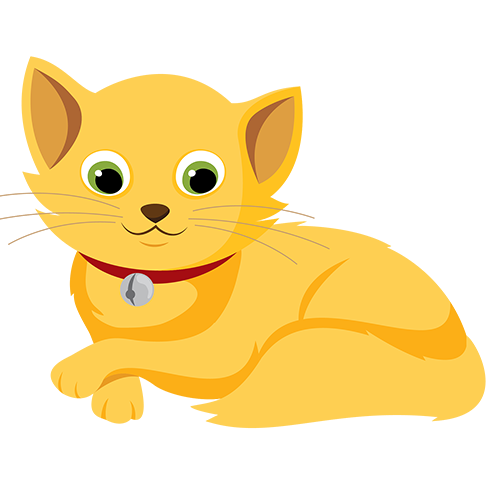 bird
dog
cat
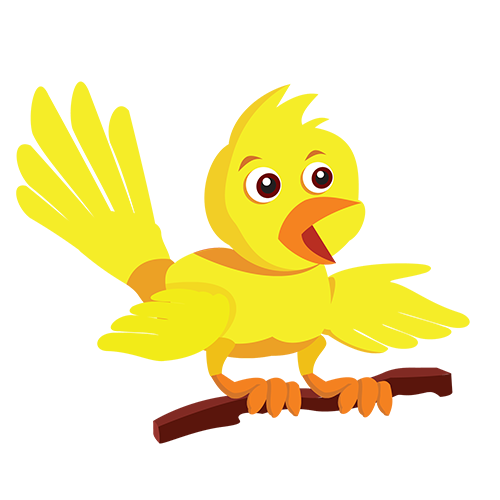 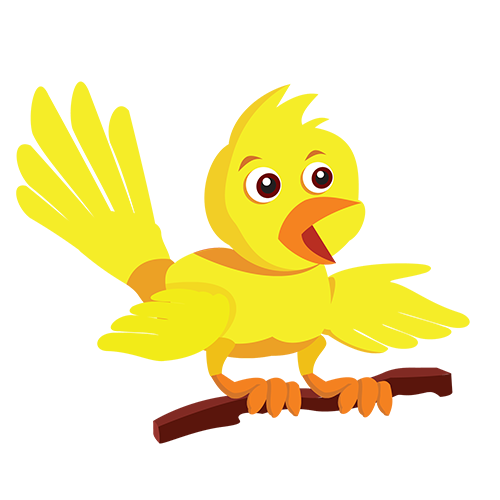 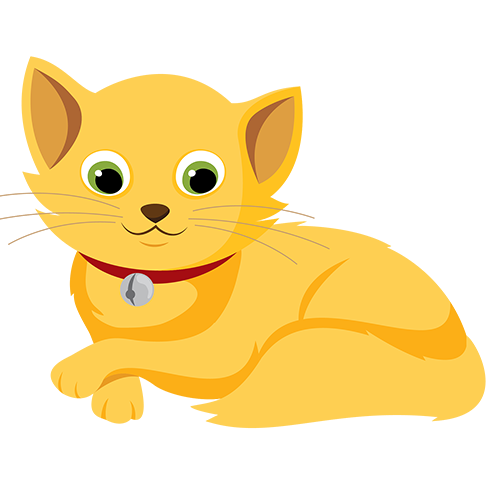 bird
cat
bird
[Speaker Notes: Click on any shape to reveal the animal behind.]
Lesson 1
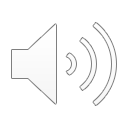 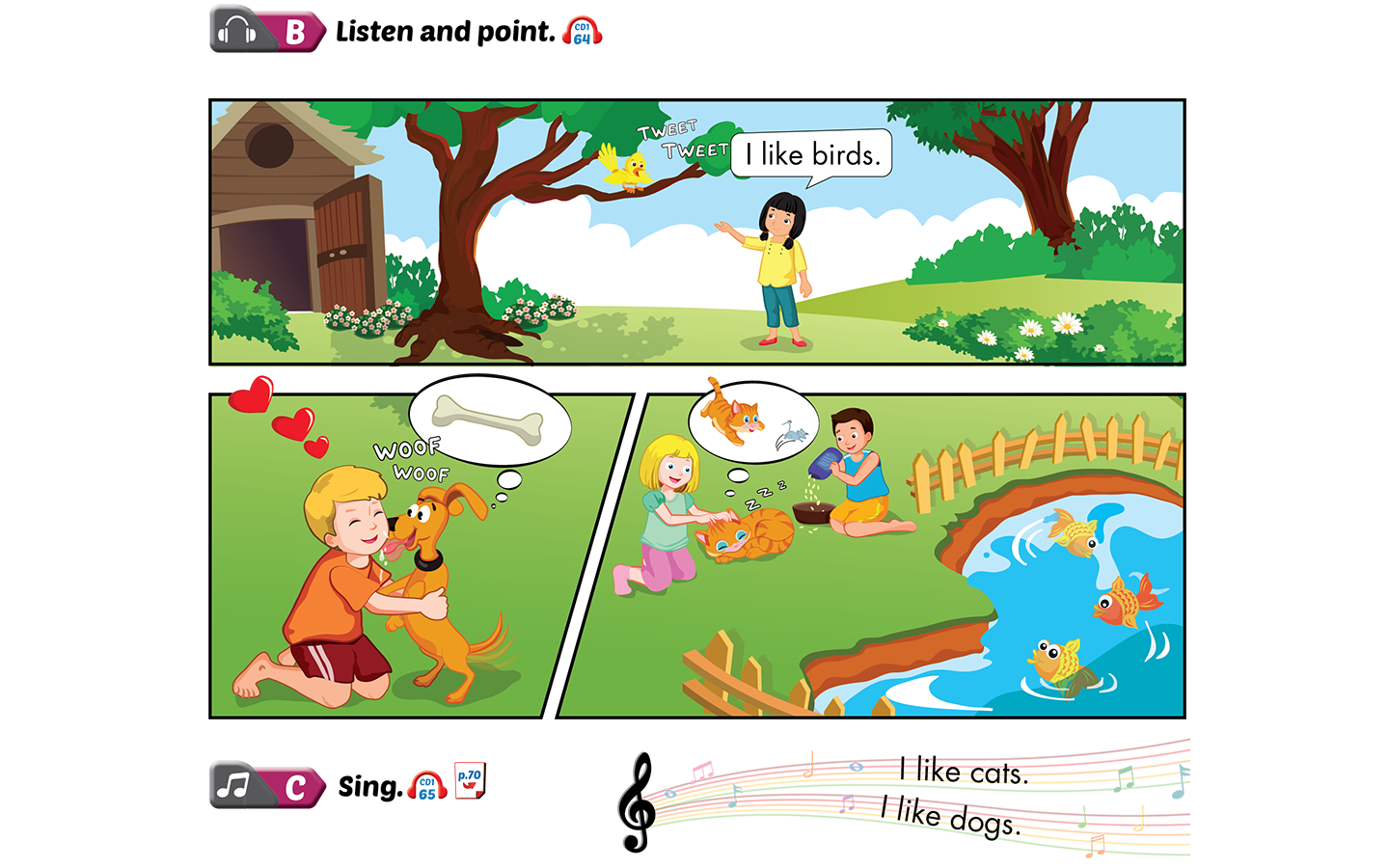 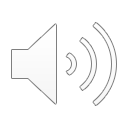 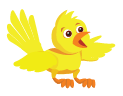 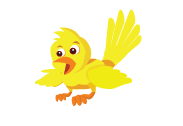 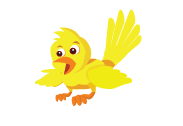 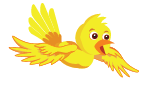 Lesson 1
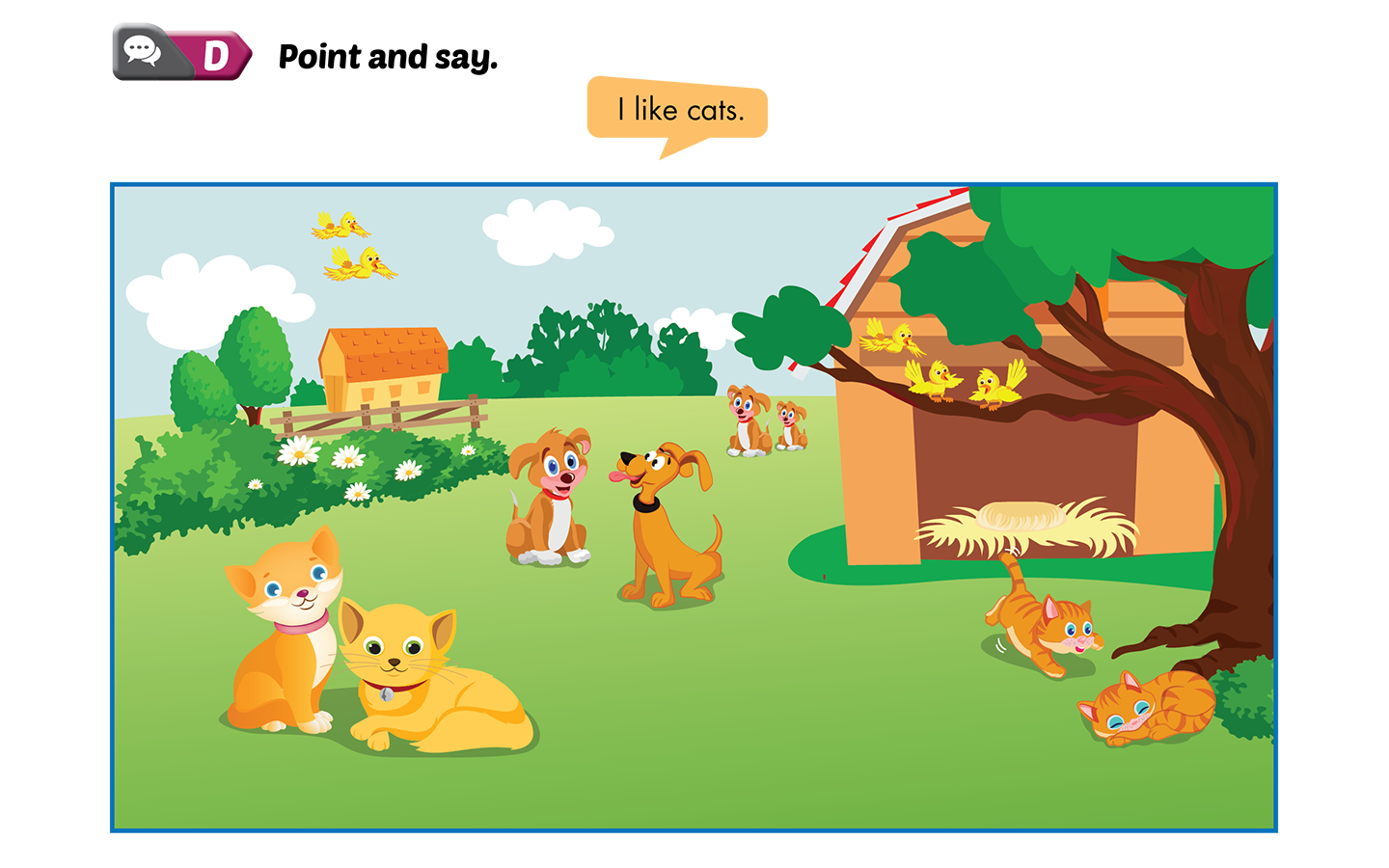 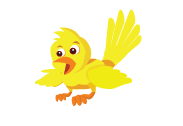 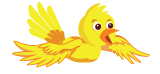 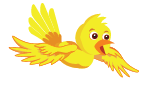 [Speaker Notes: Click on the screen, a bird will fly in over the cats/dogs, and students will say I like... accordingly.]
Lesson 1
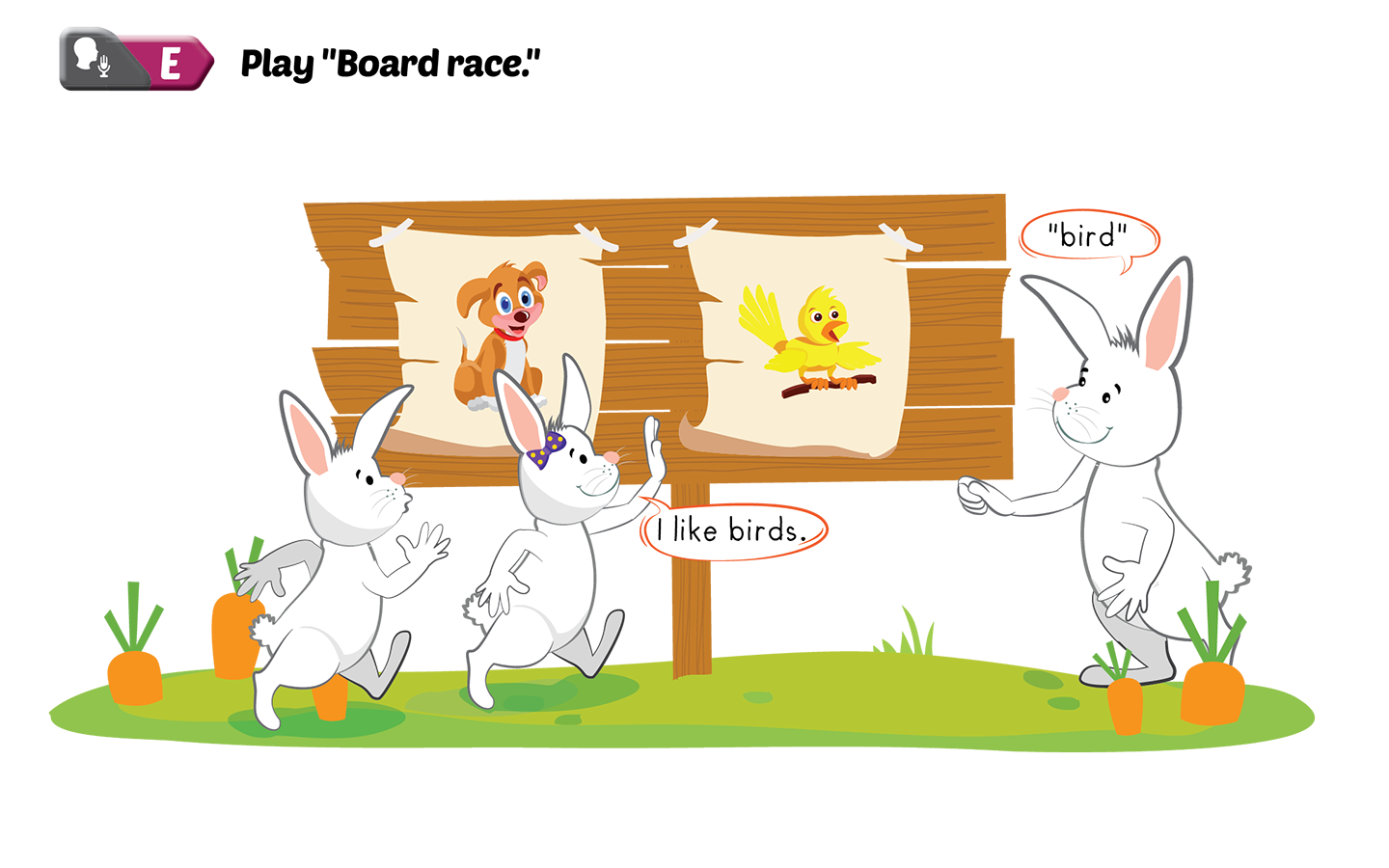 Lesson 1
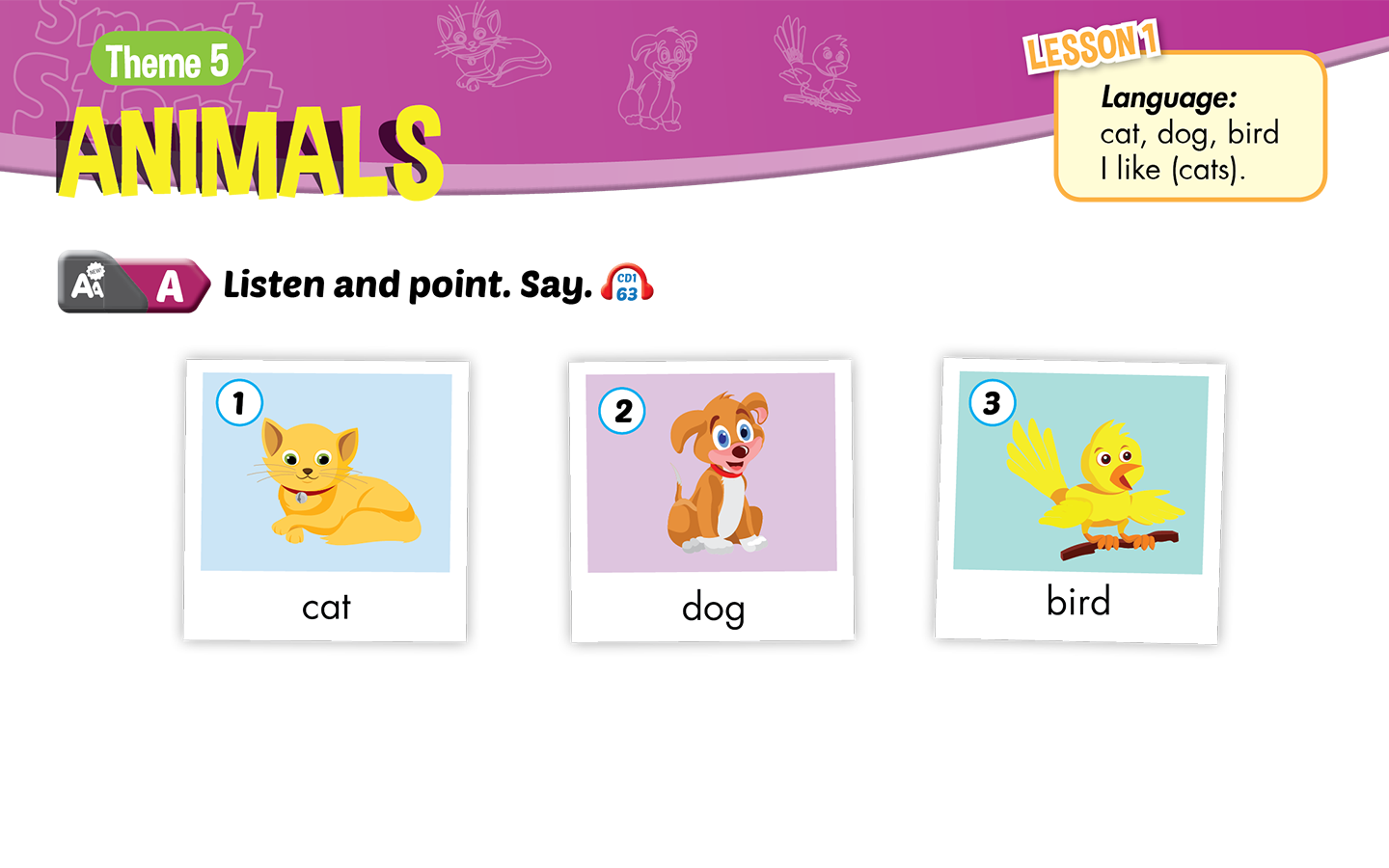 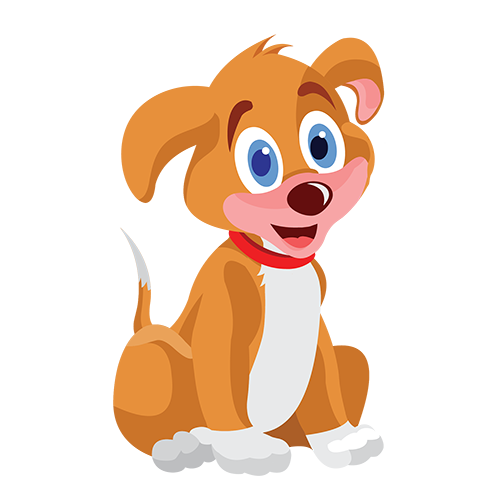 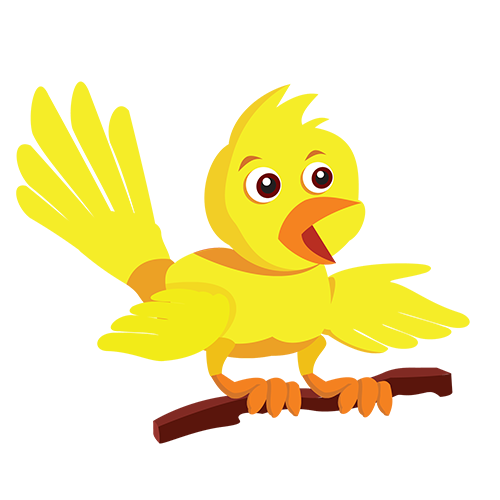 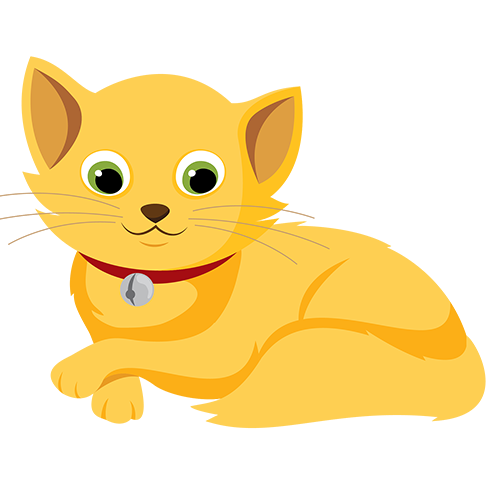 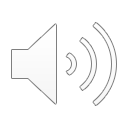 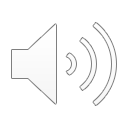 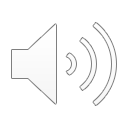 [Speaker Notes: Click on the speaker to play the sounds, then click on the correct pictures.]
Lesson 1
What is it?
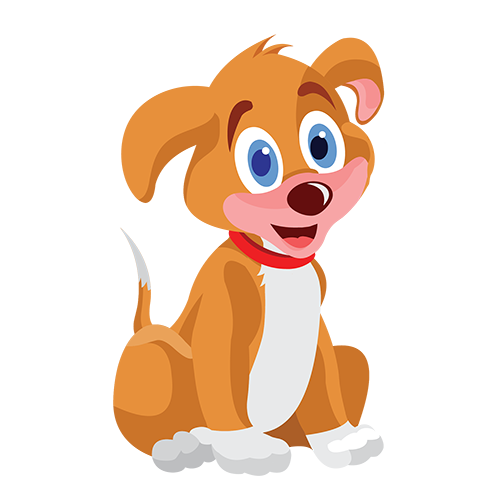 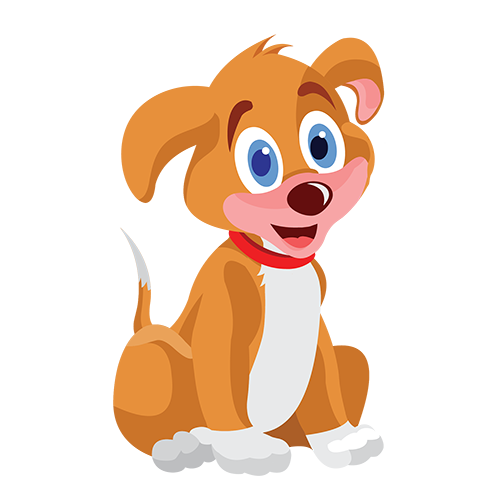 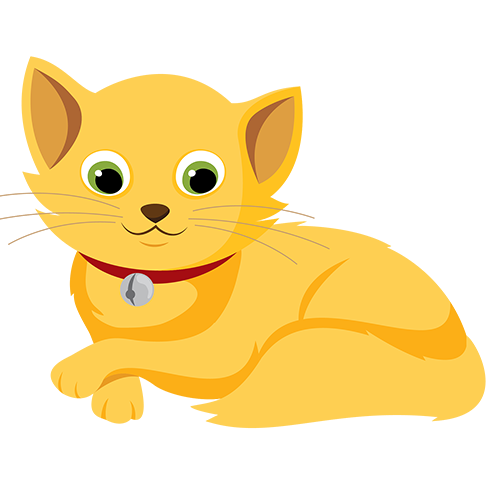 dog
cat
dog
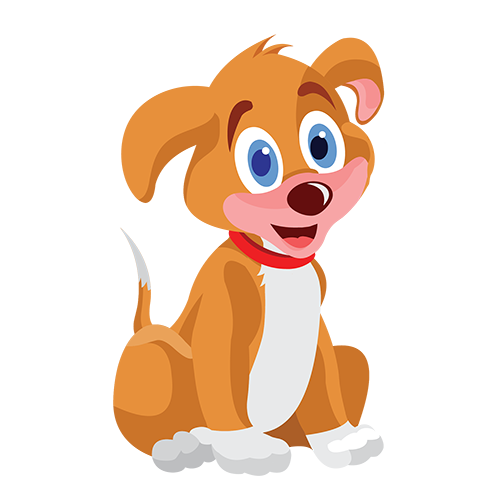 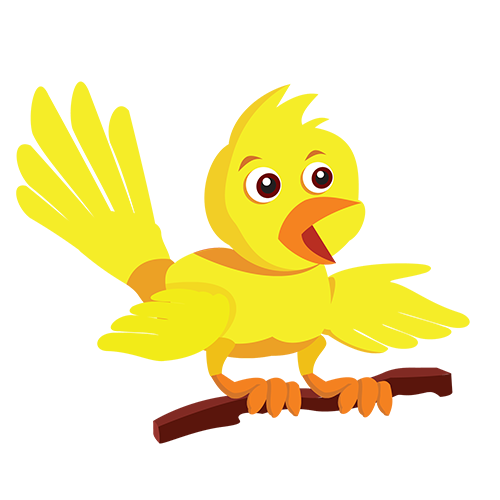 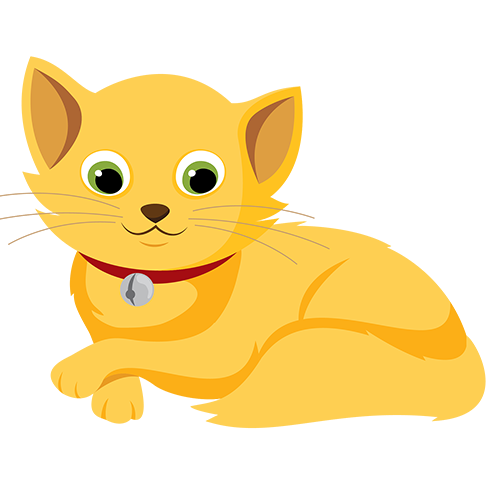 bird
dog
cat
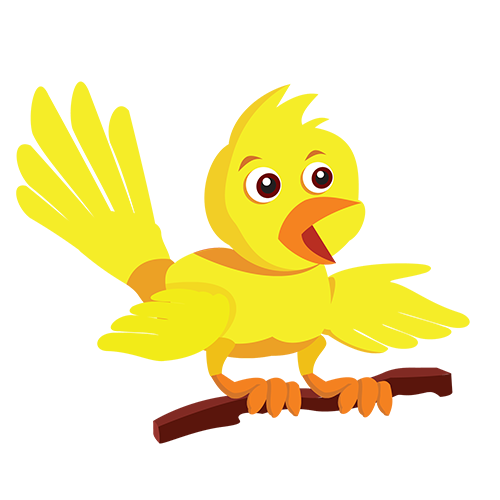 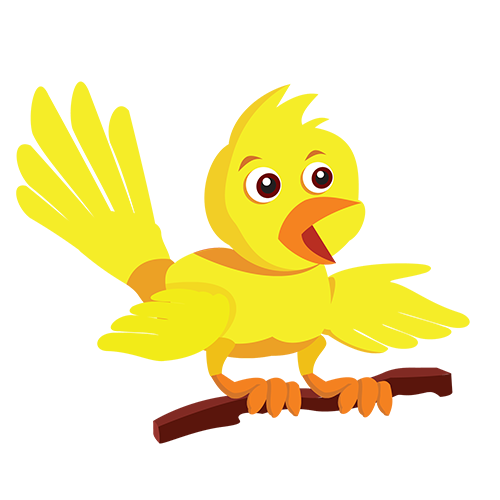 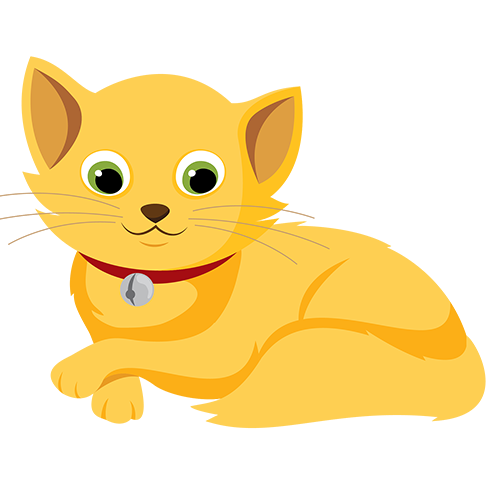 bird
cat
bird
[Speaker Notes: Click on any shape to reveal the animal behind.]
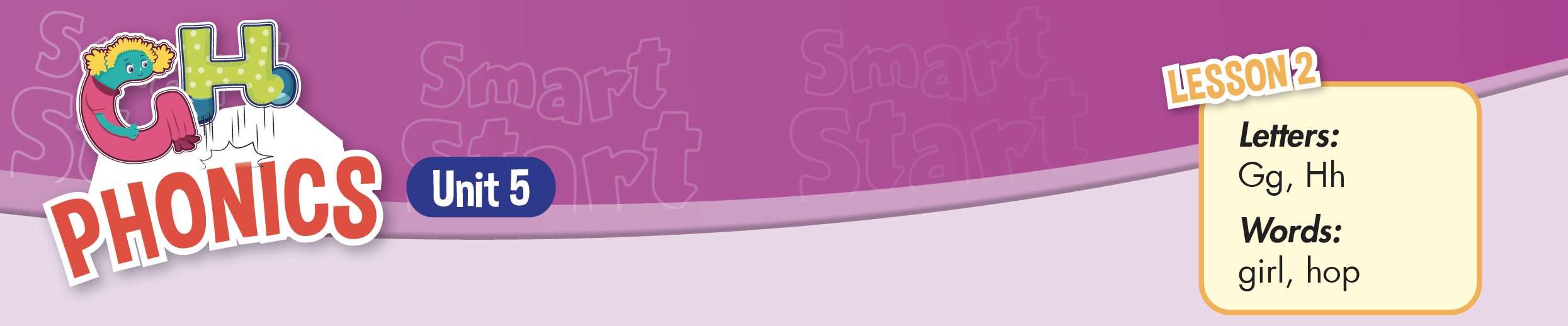 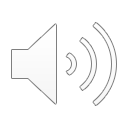 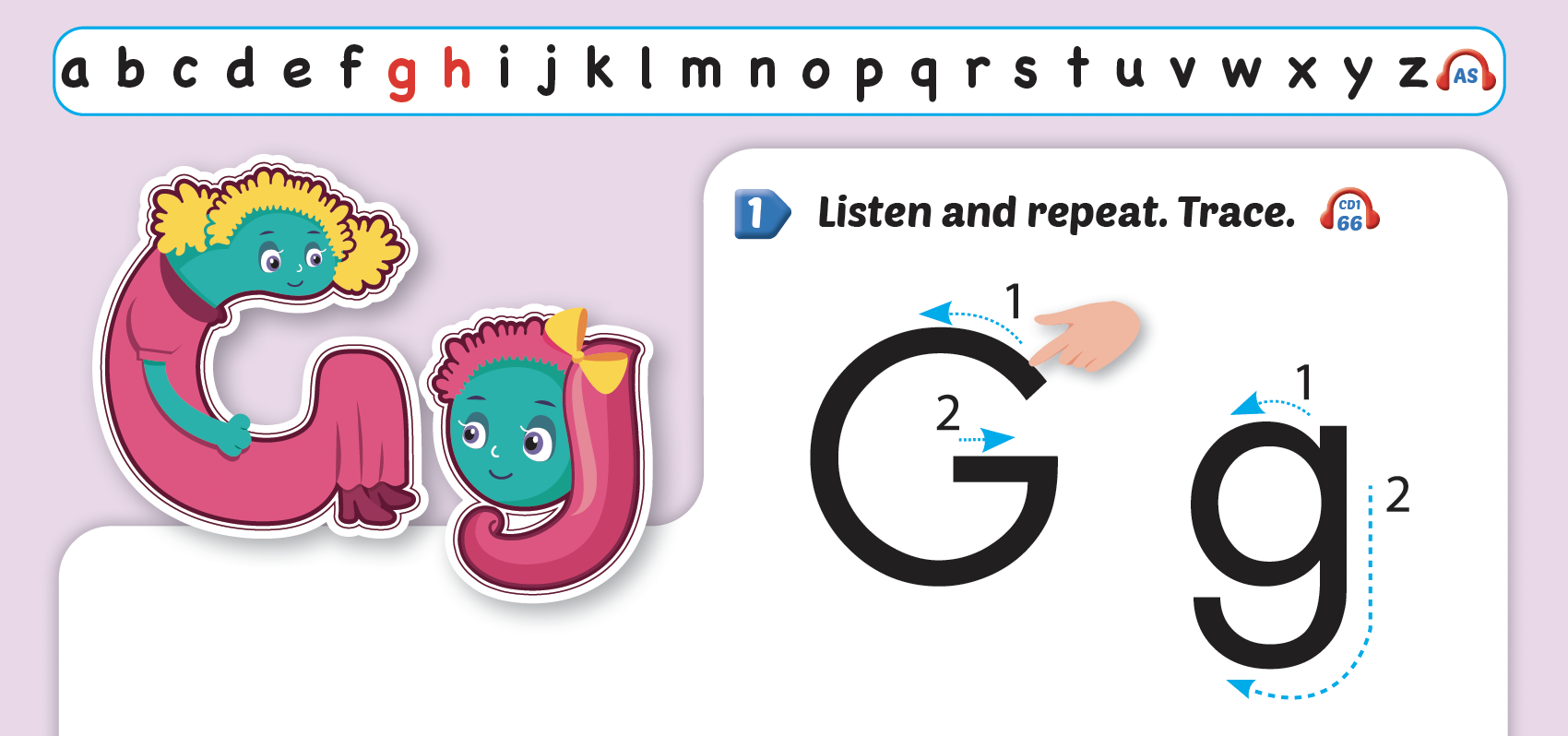 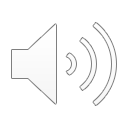 Lesson 2
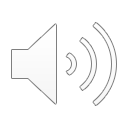 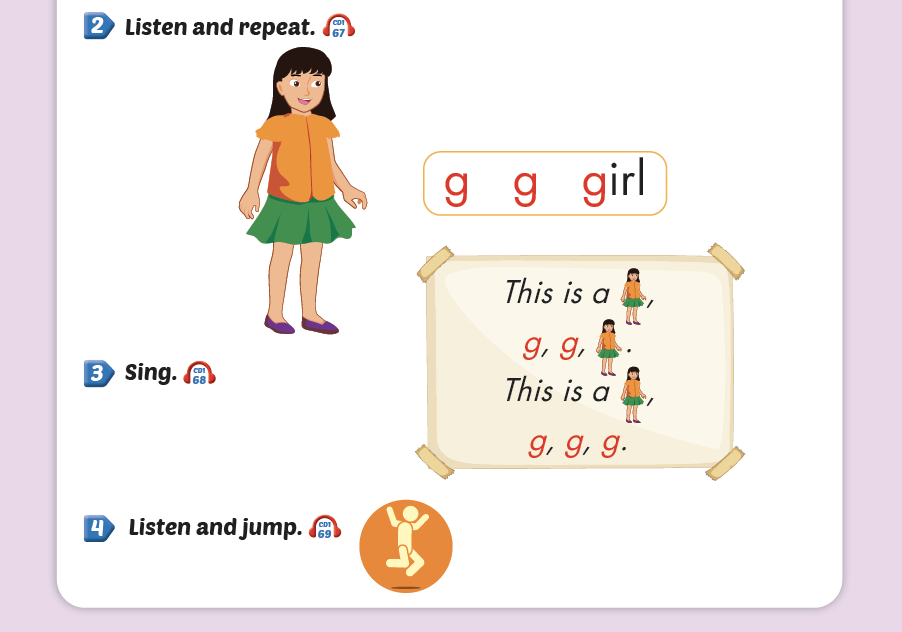 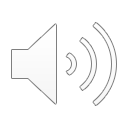 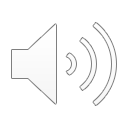 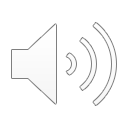 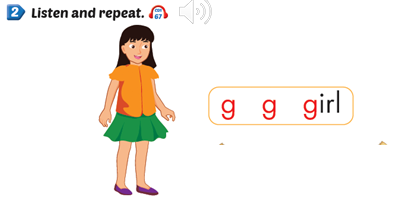 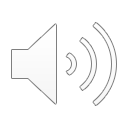 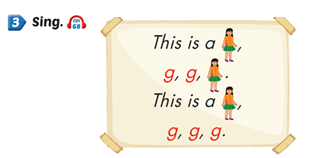 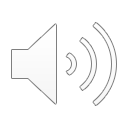 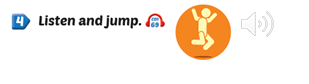 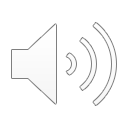 Lesson 2
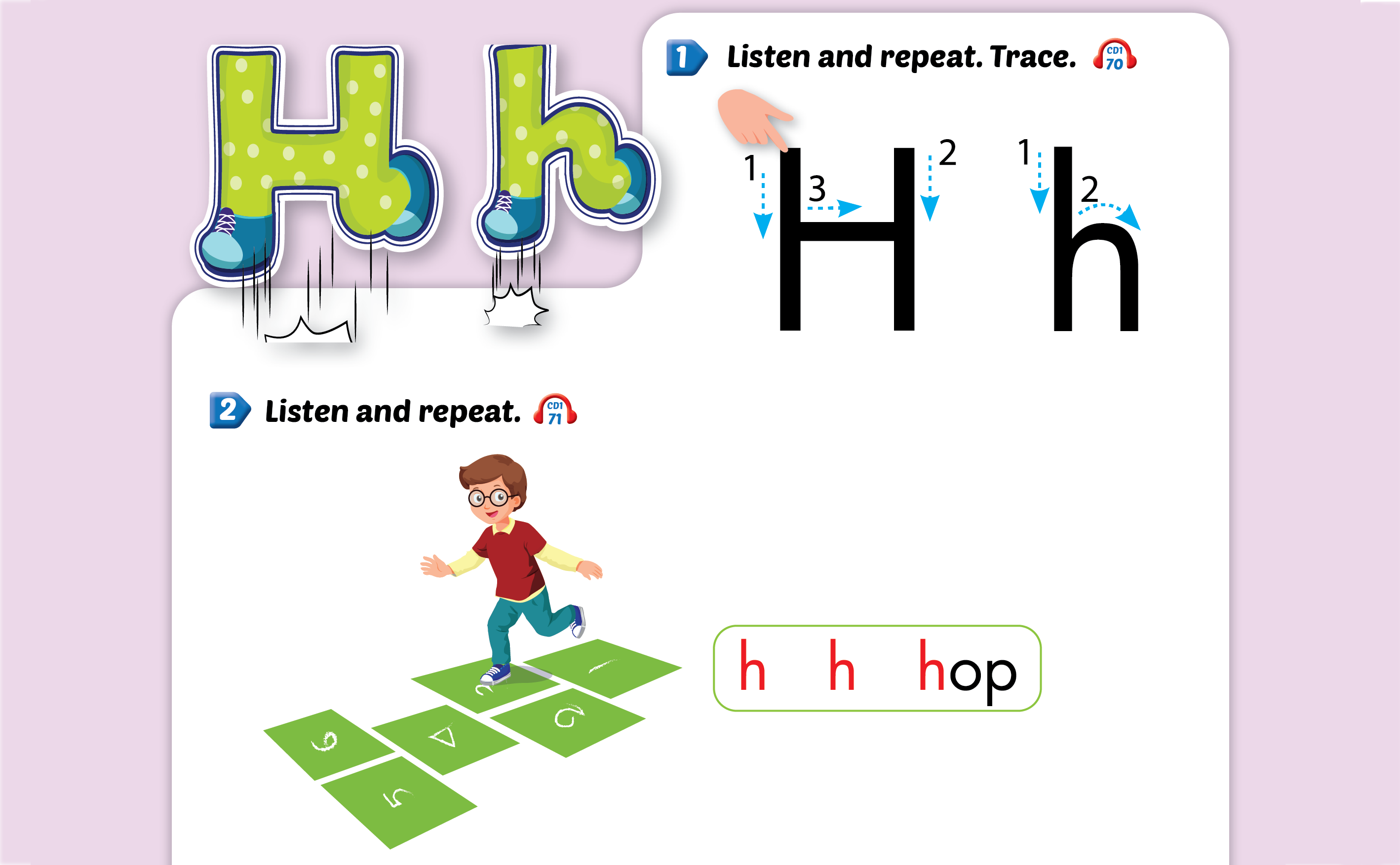 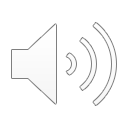 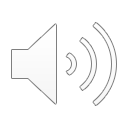 Lesson 2
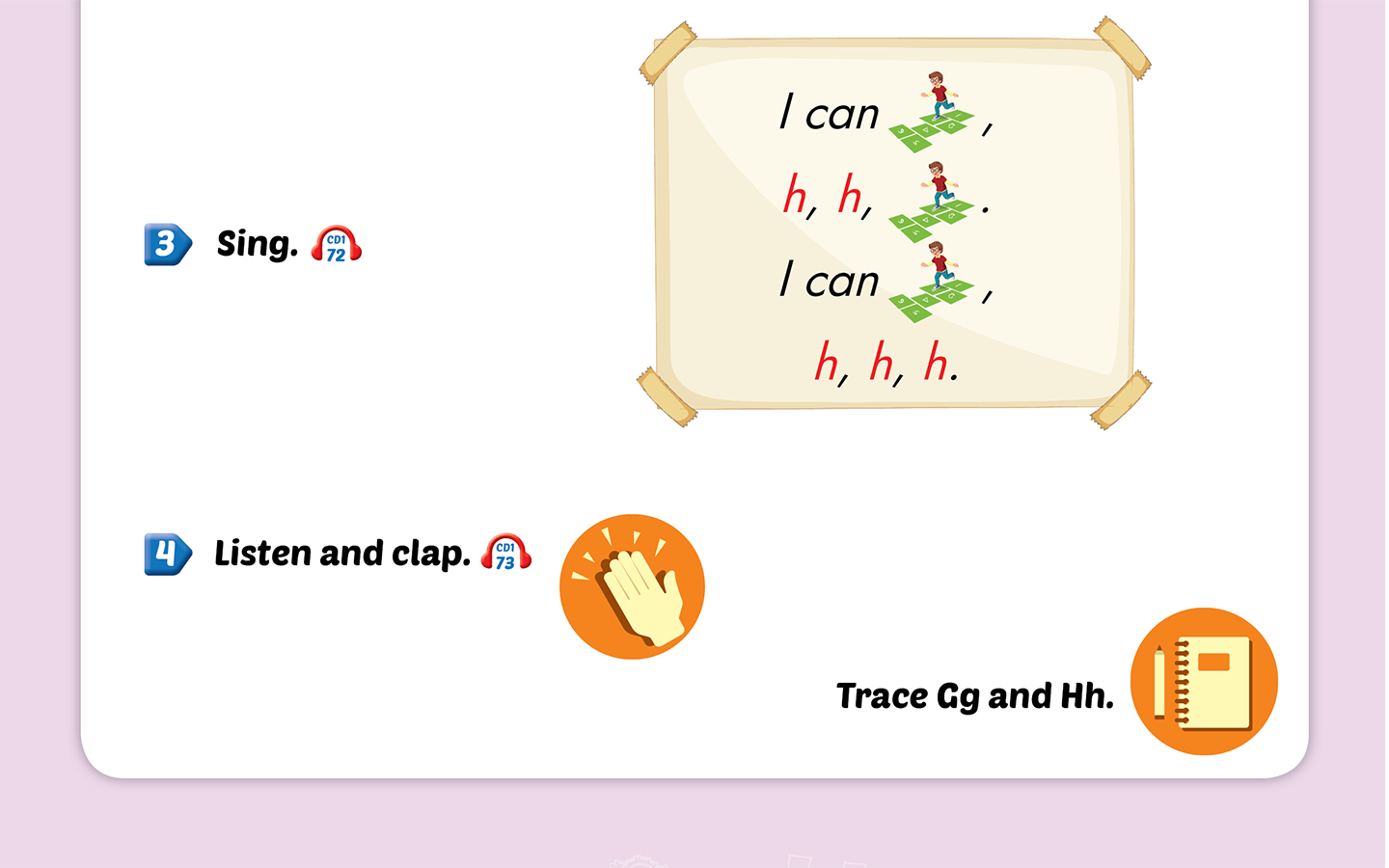 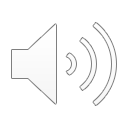 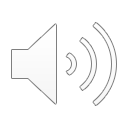 Play game: Clap your hand
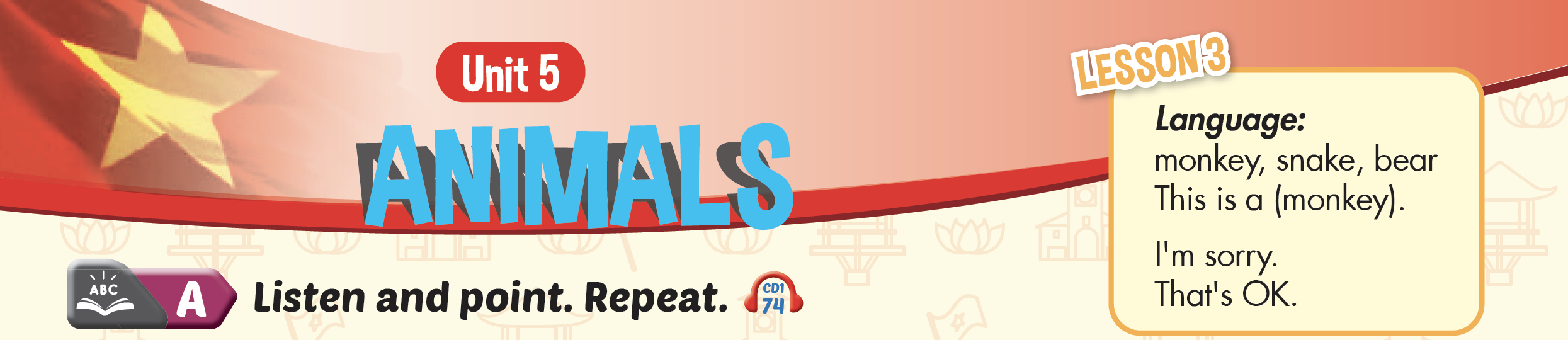 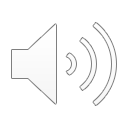 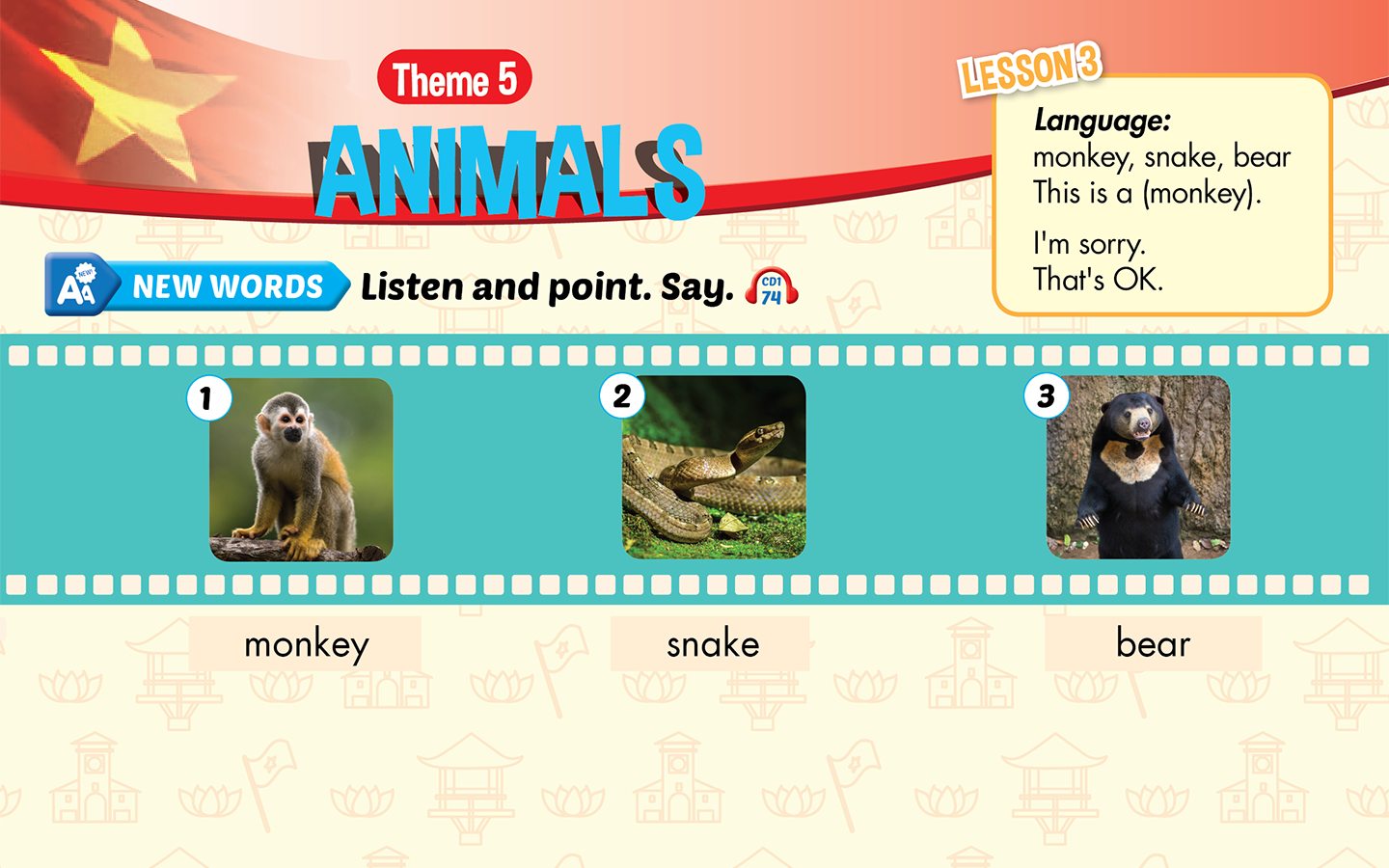 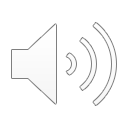 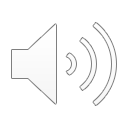 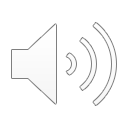 Lesson 3
What’s inside?
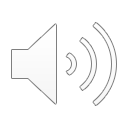 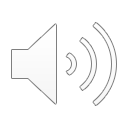 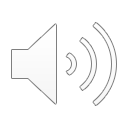 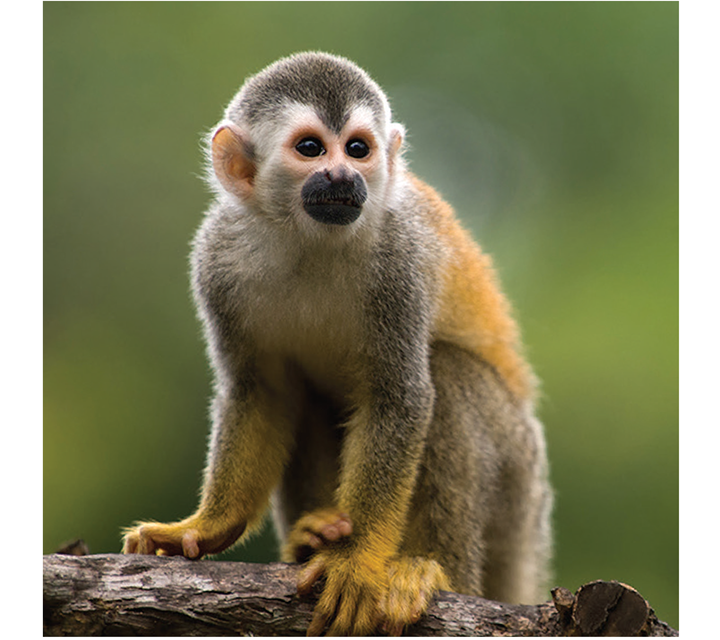 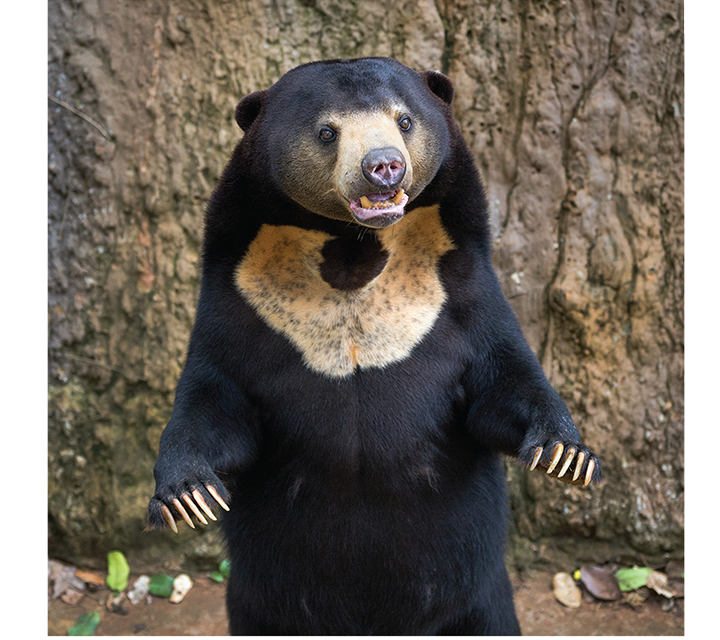 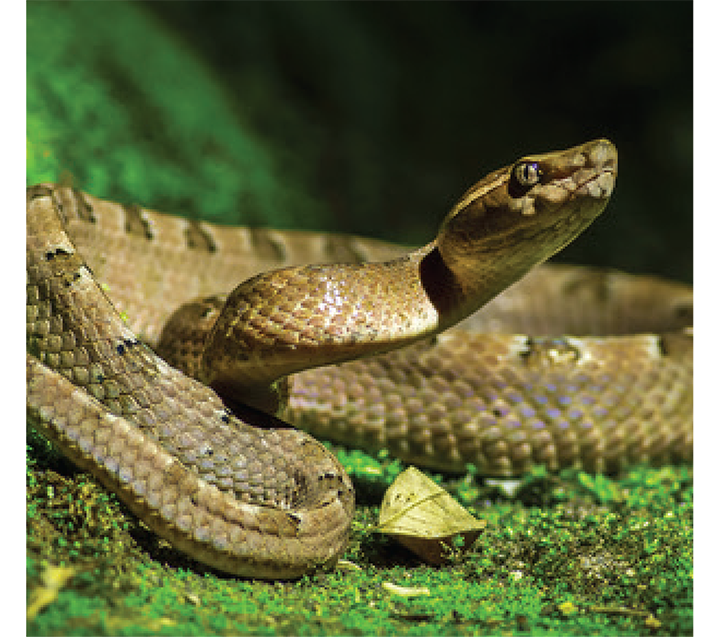 [Speaker Notes: Click on a gift box to show the animal behind.]
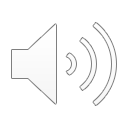 Lesson 3
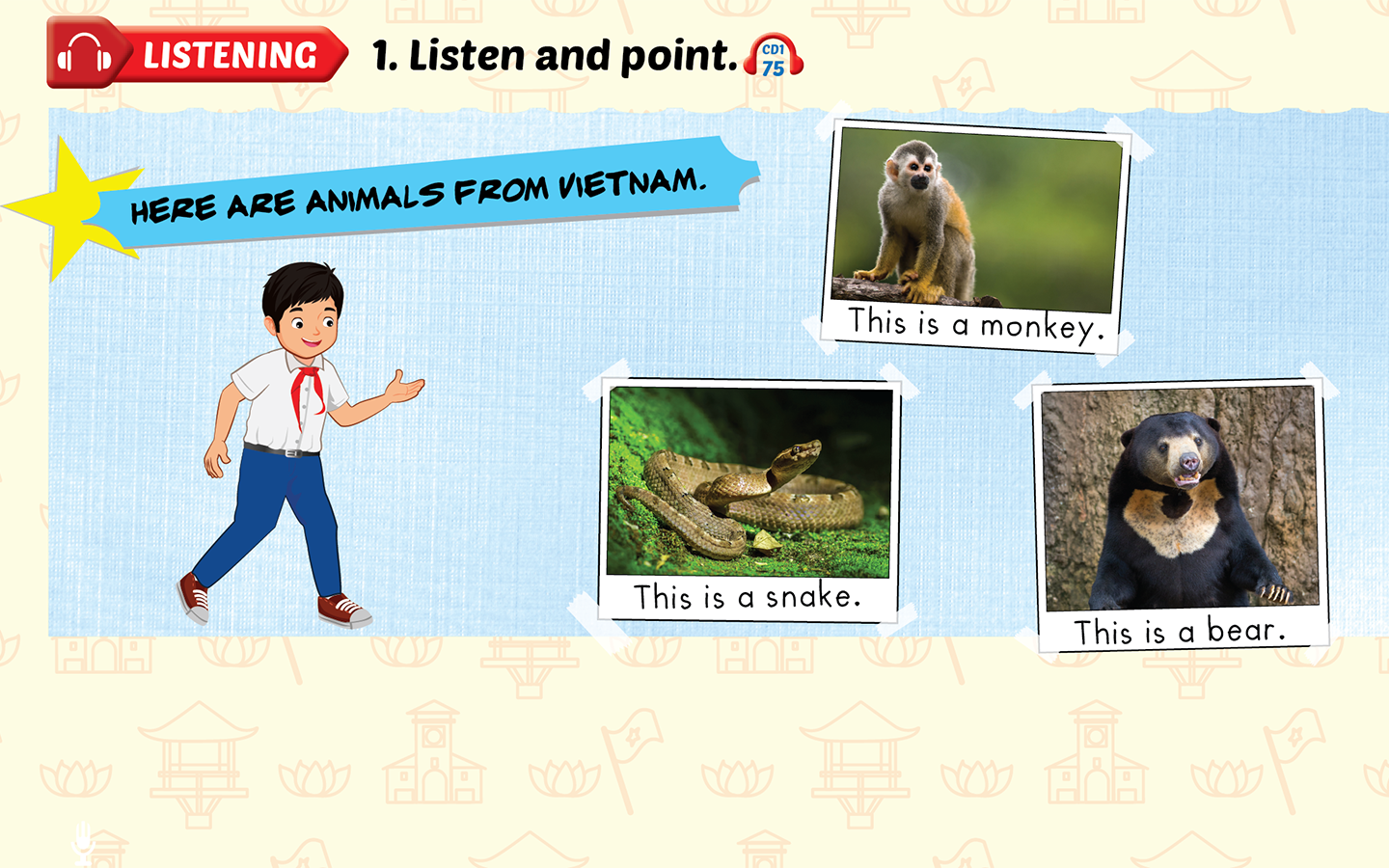 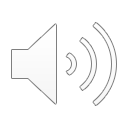 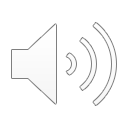 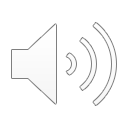 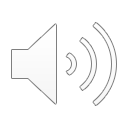 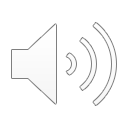 Lesson 3
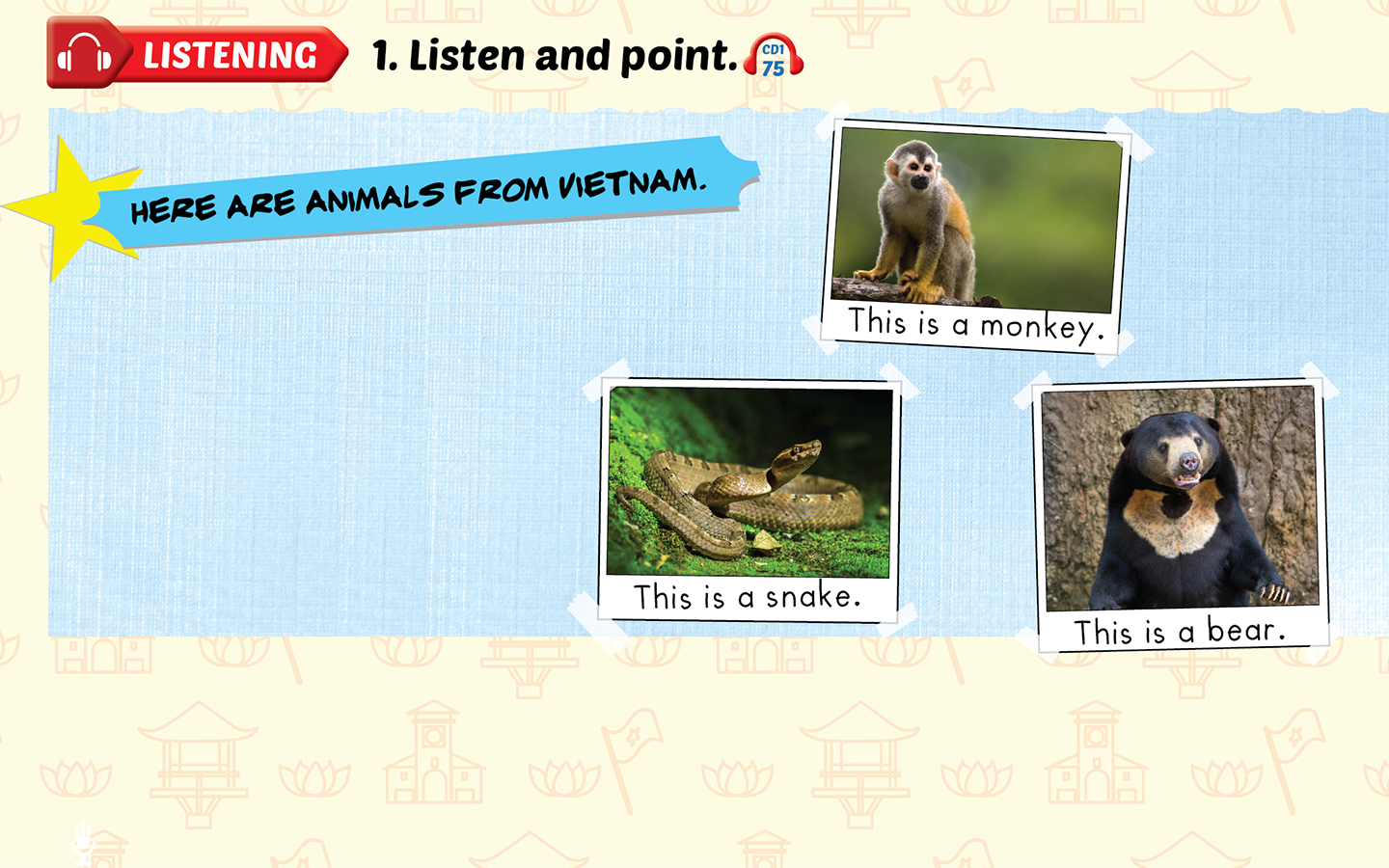 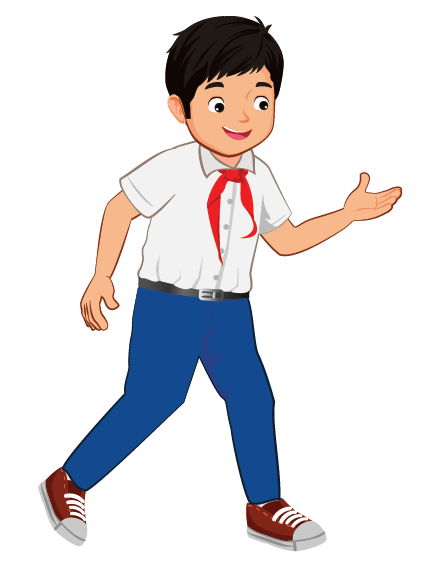 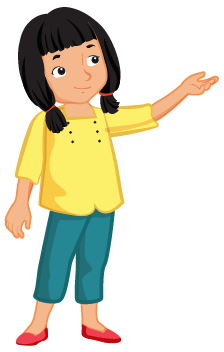 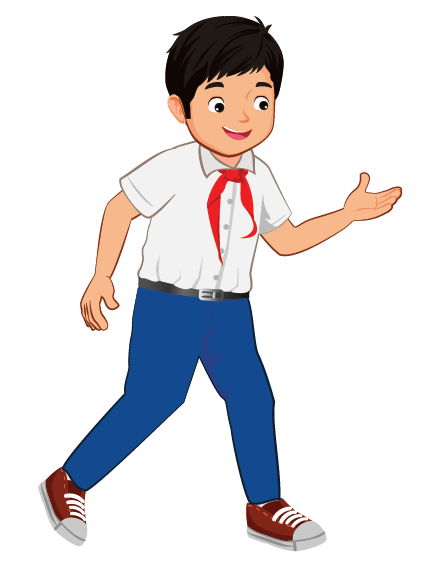 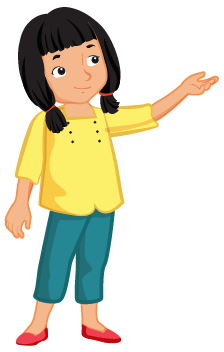 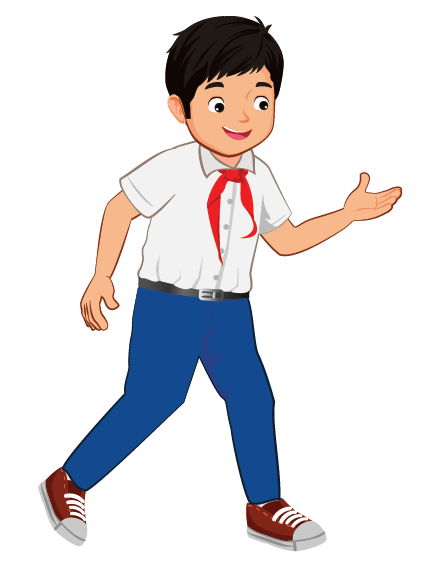 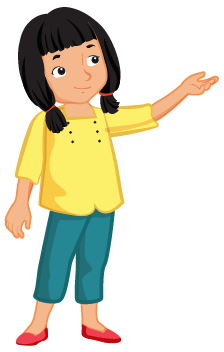 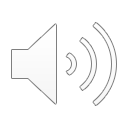 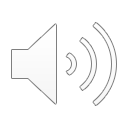 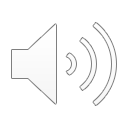 [Speaker Notes: Click on a speaker, a boy/girl will move to the animal mentioned in the recording.]
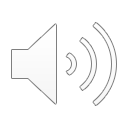 Lesson 3
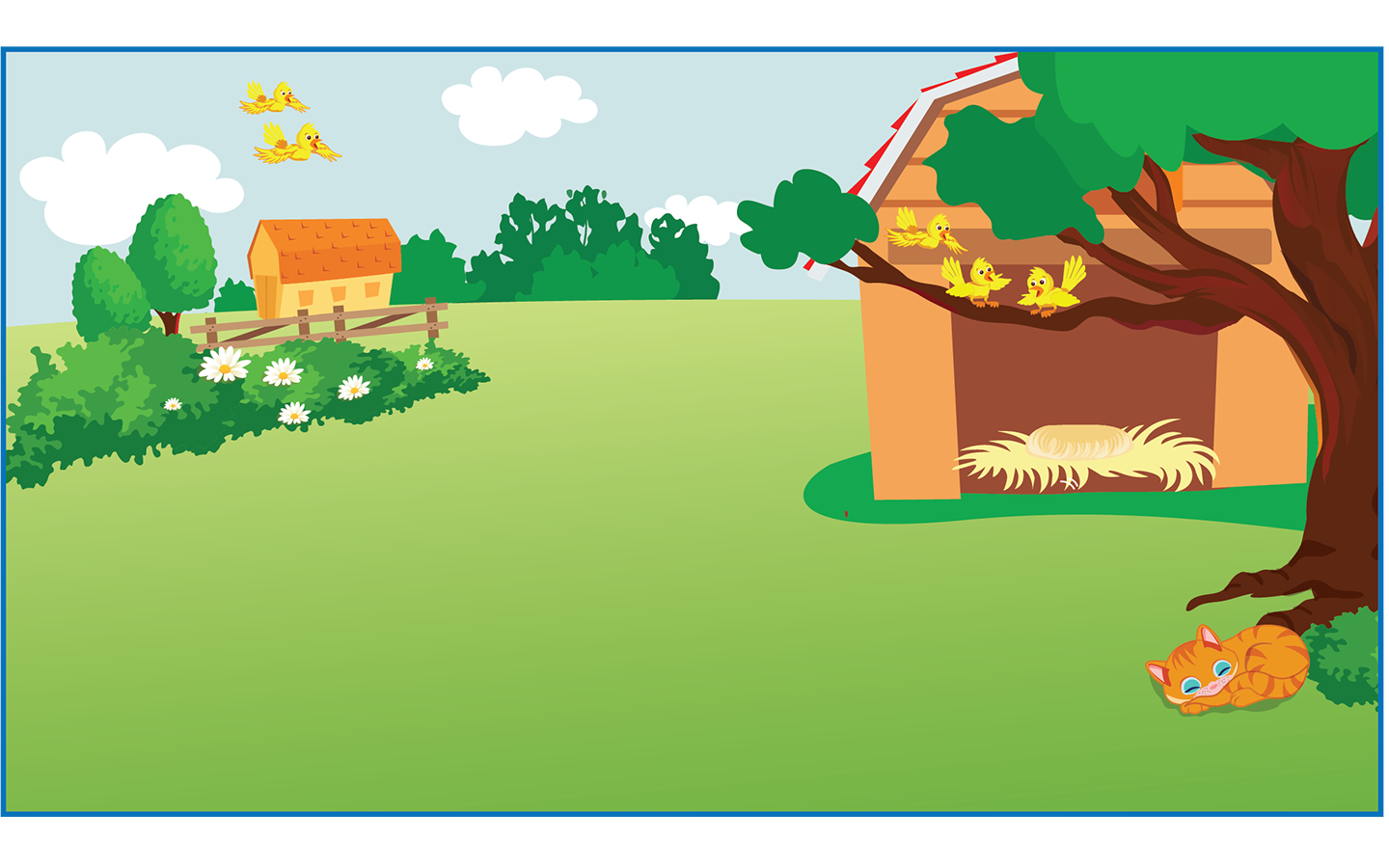 This is a…
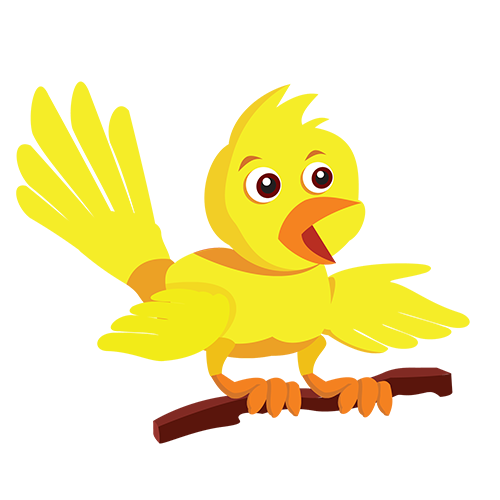 This is a…
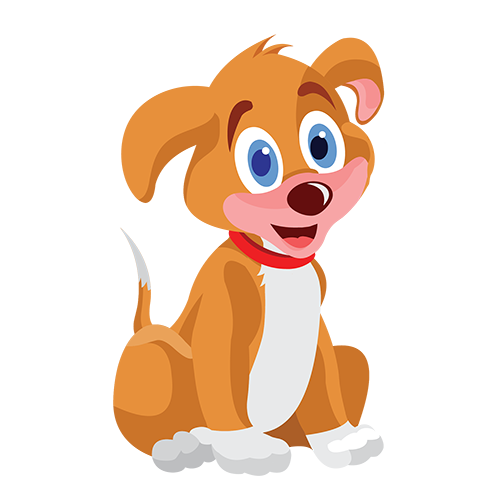 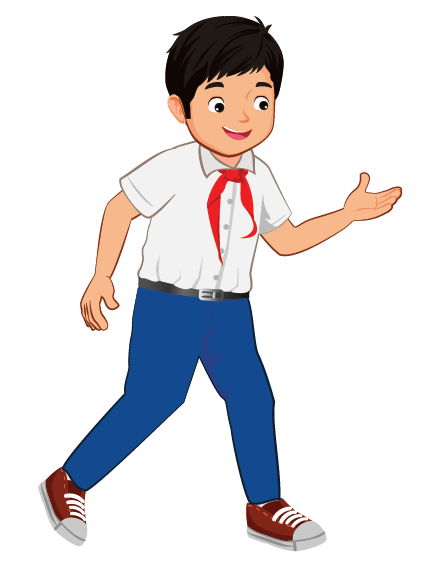 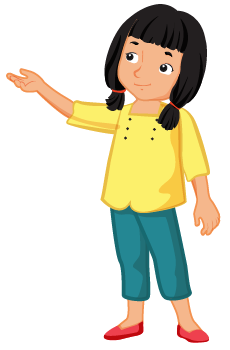 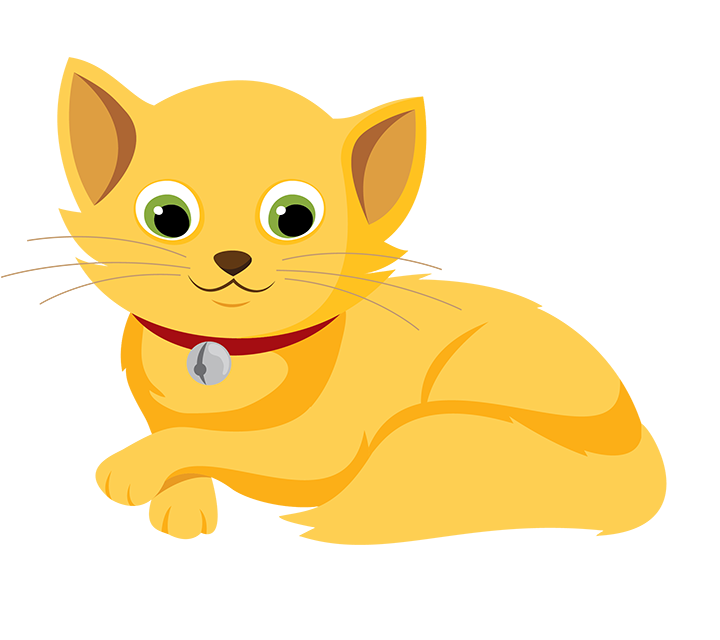 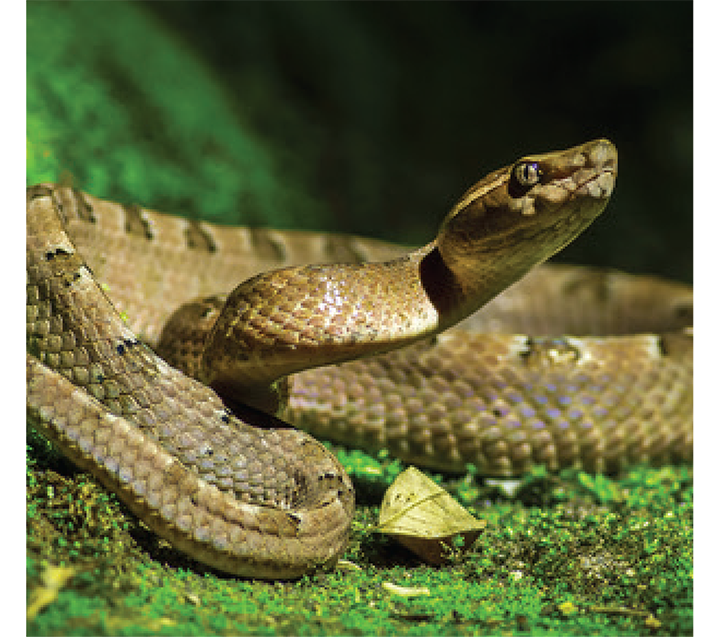 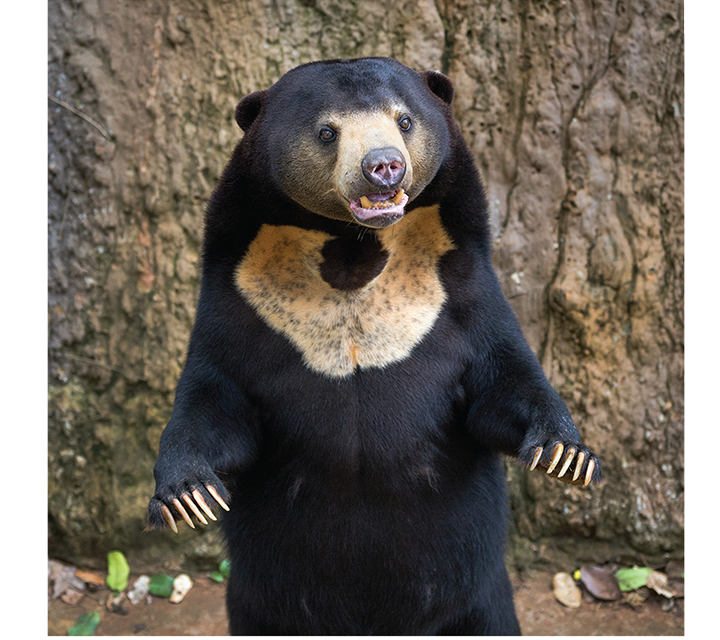 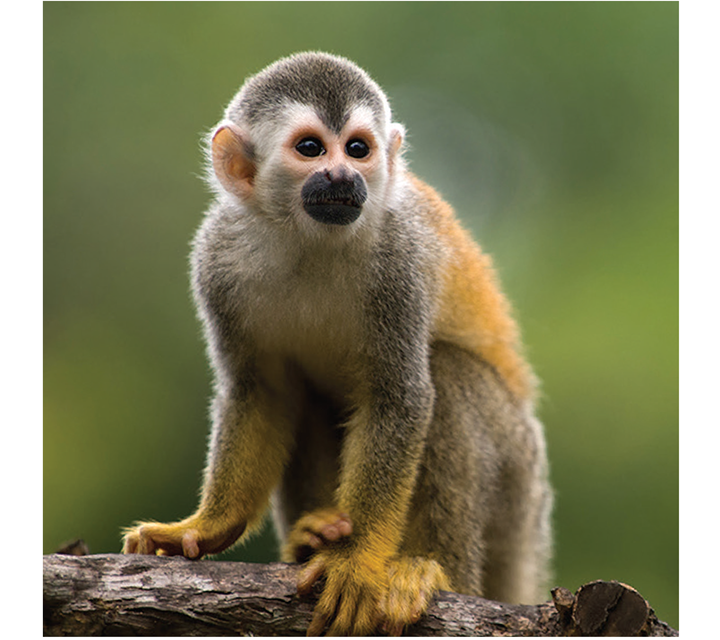 [Speaker Notes: Click on either the boy or the girl to show an animal, and the students will say “this is a…” accordingly.]
Lesson 3
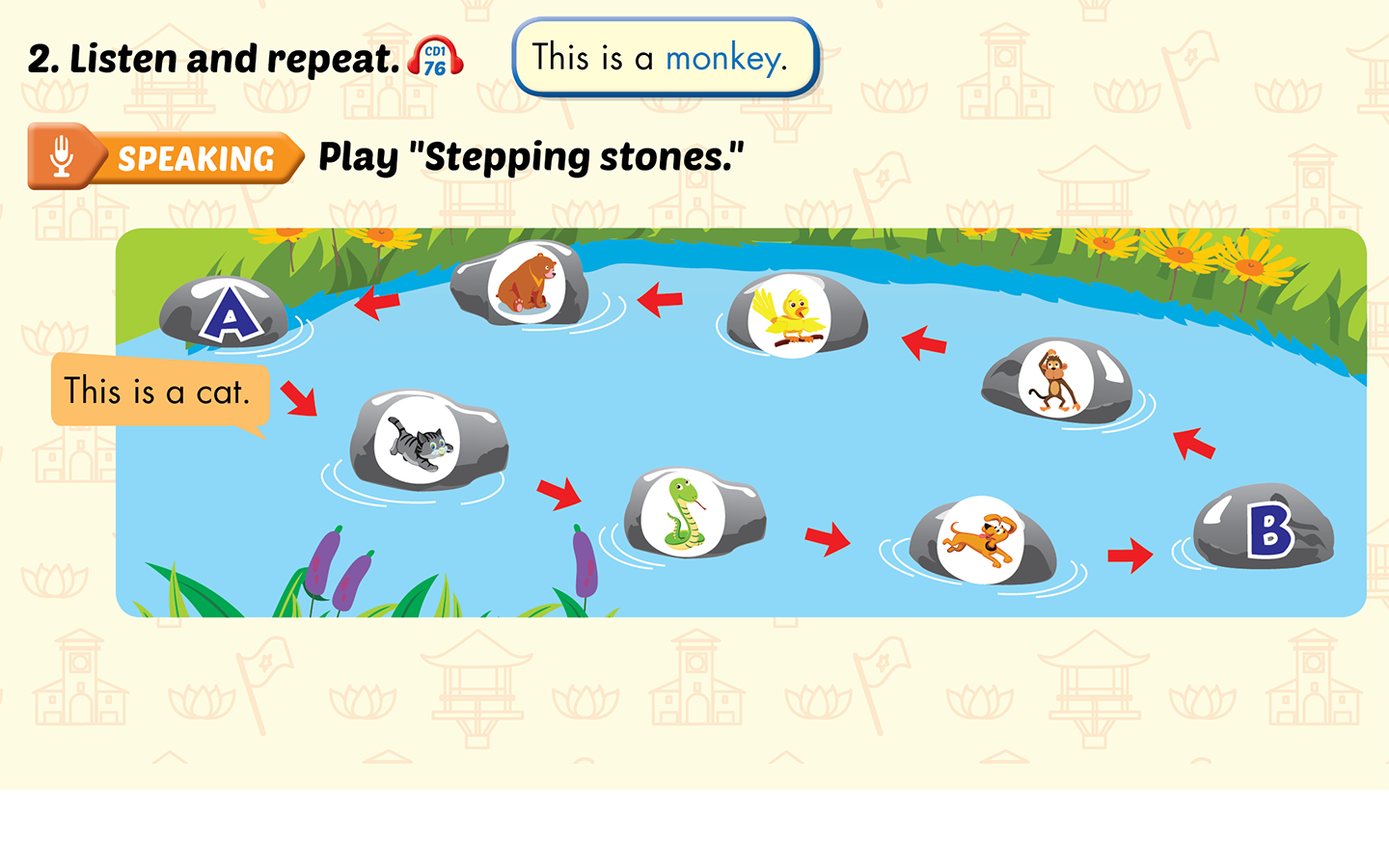 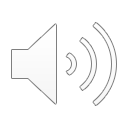 Lesson 3
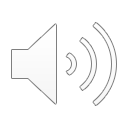 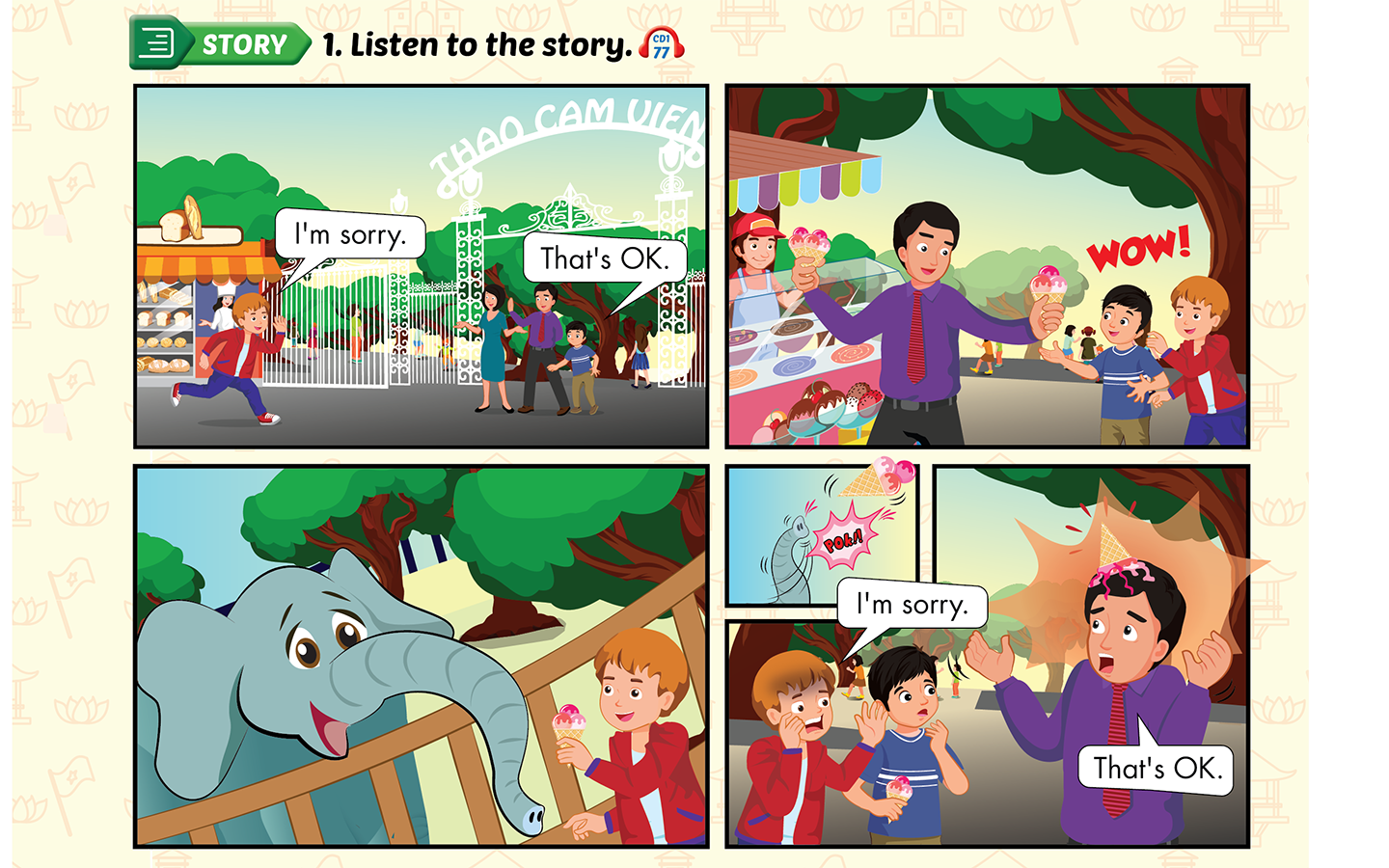 Lesson 3
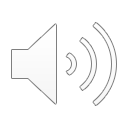 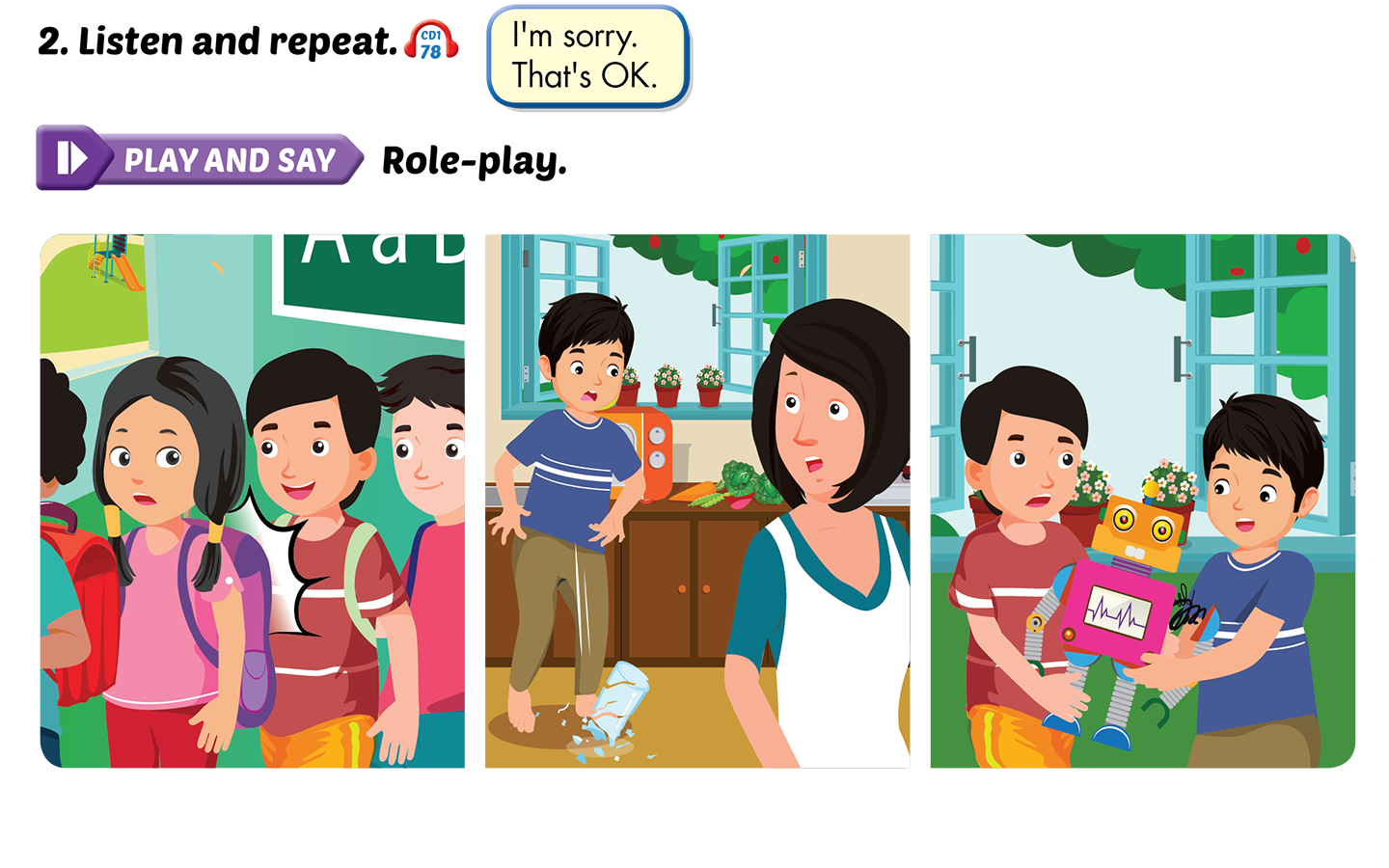 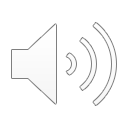 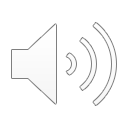 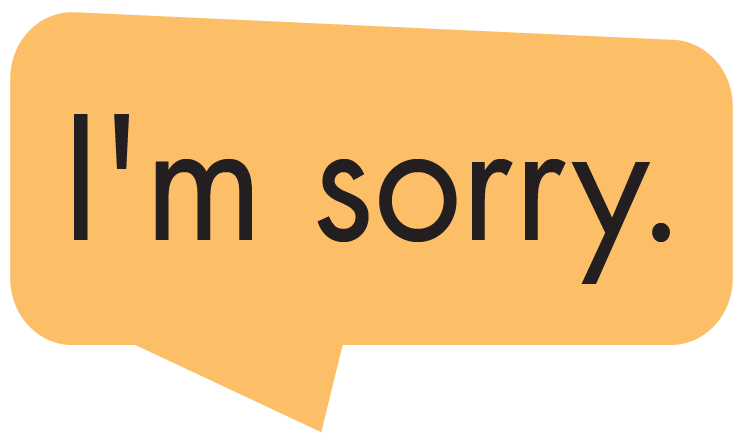 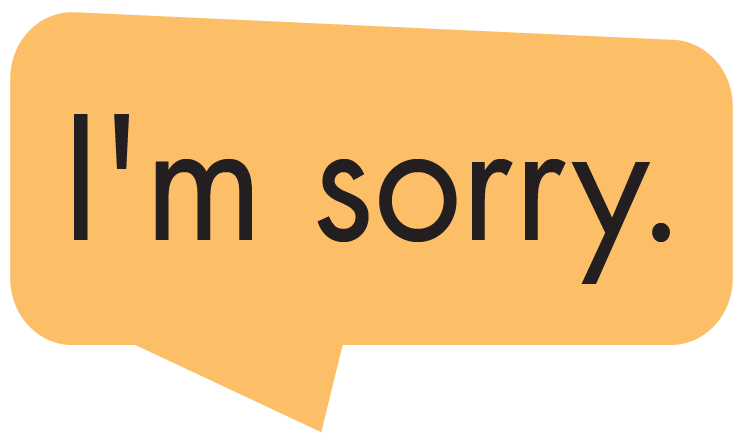 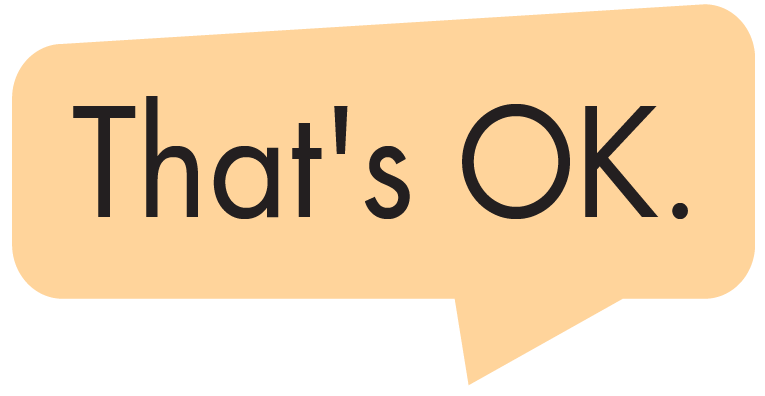 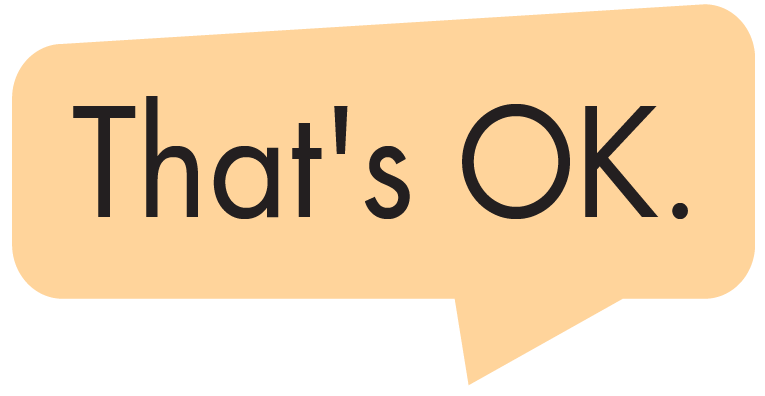 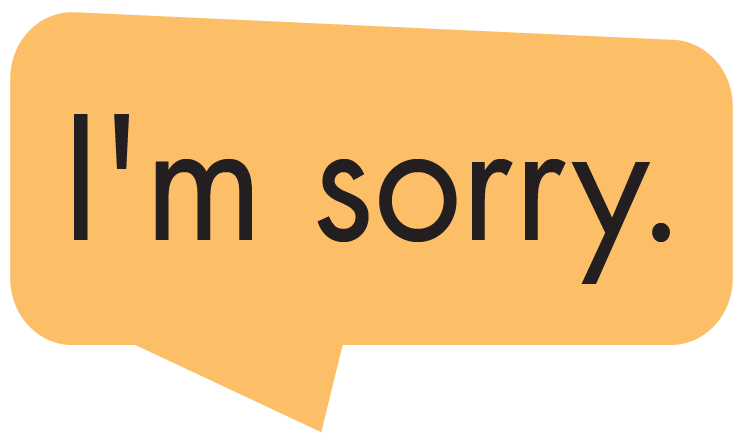 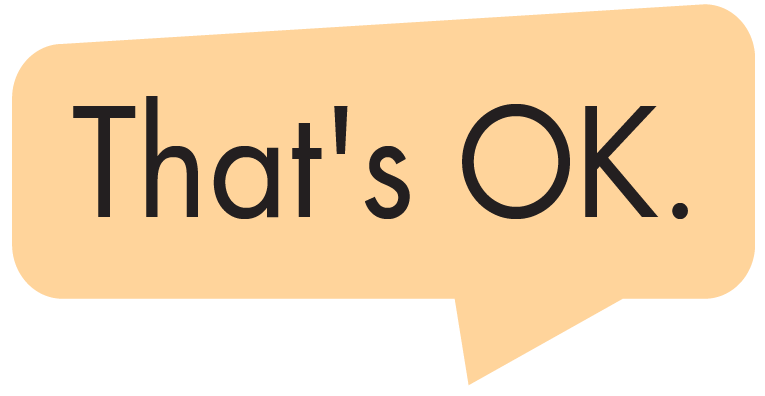 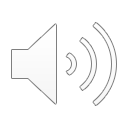 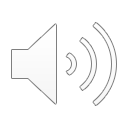 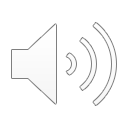 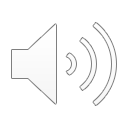 [Speaker Notes: Click on the speech bubbles to play the audio.]